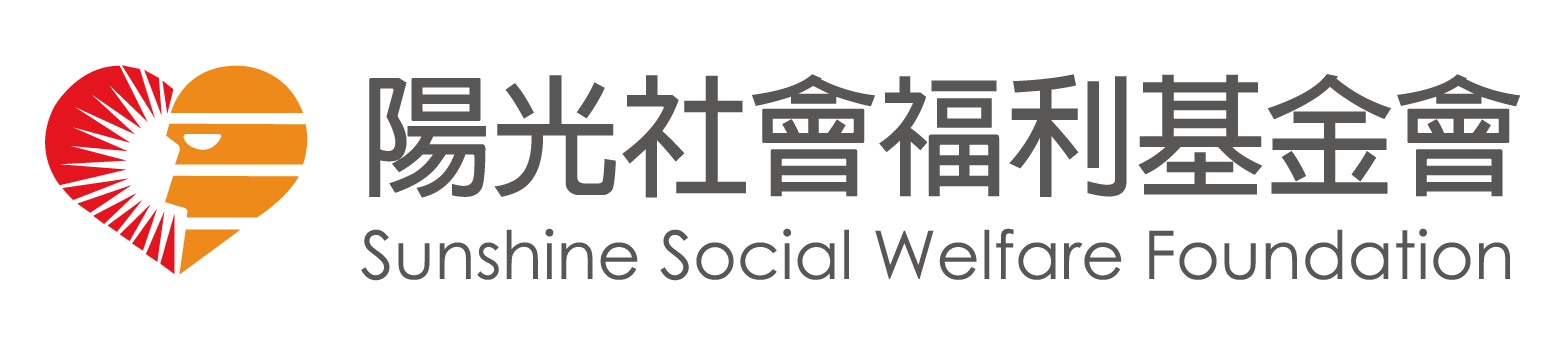 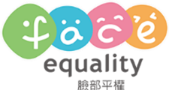 尋光校園中年級篇
我們都一樣

臉部平權引導式繪畫
課程建議
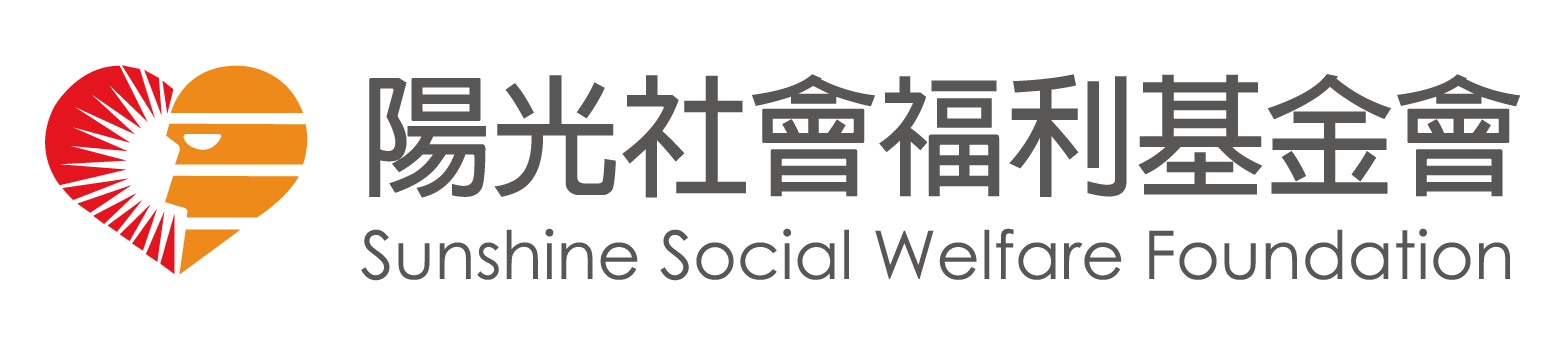 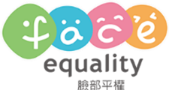 什麼是臉部平權
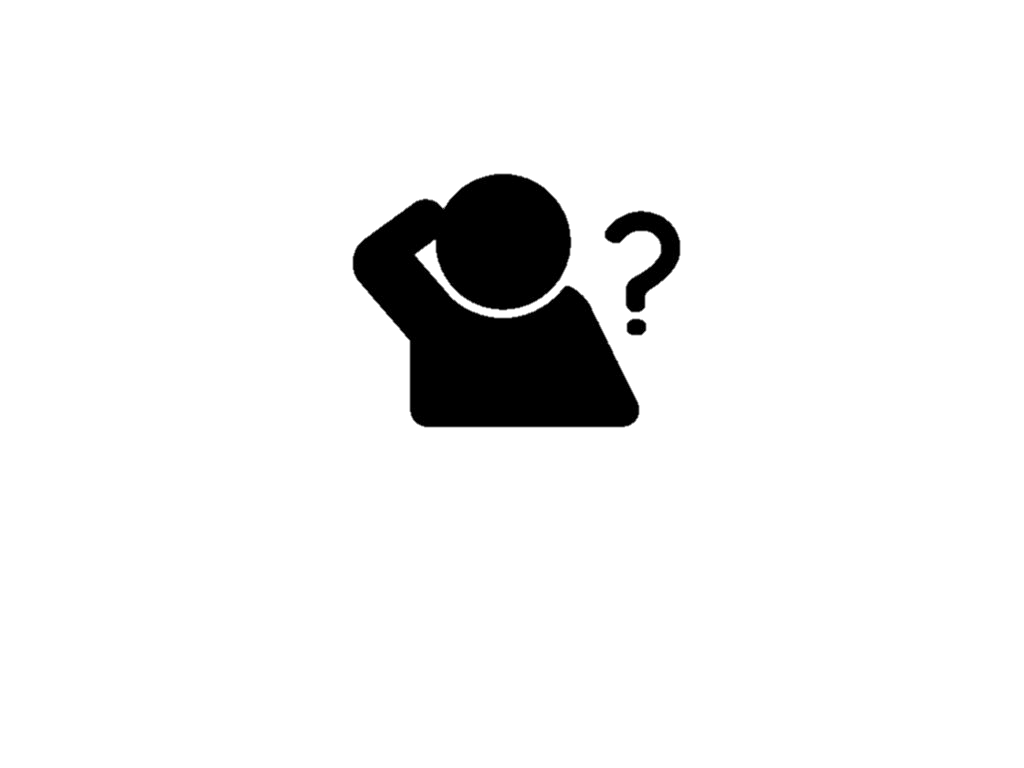 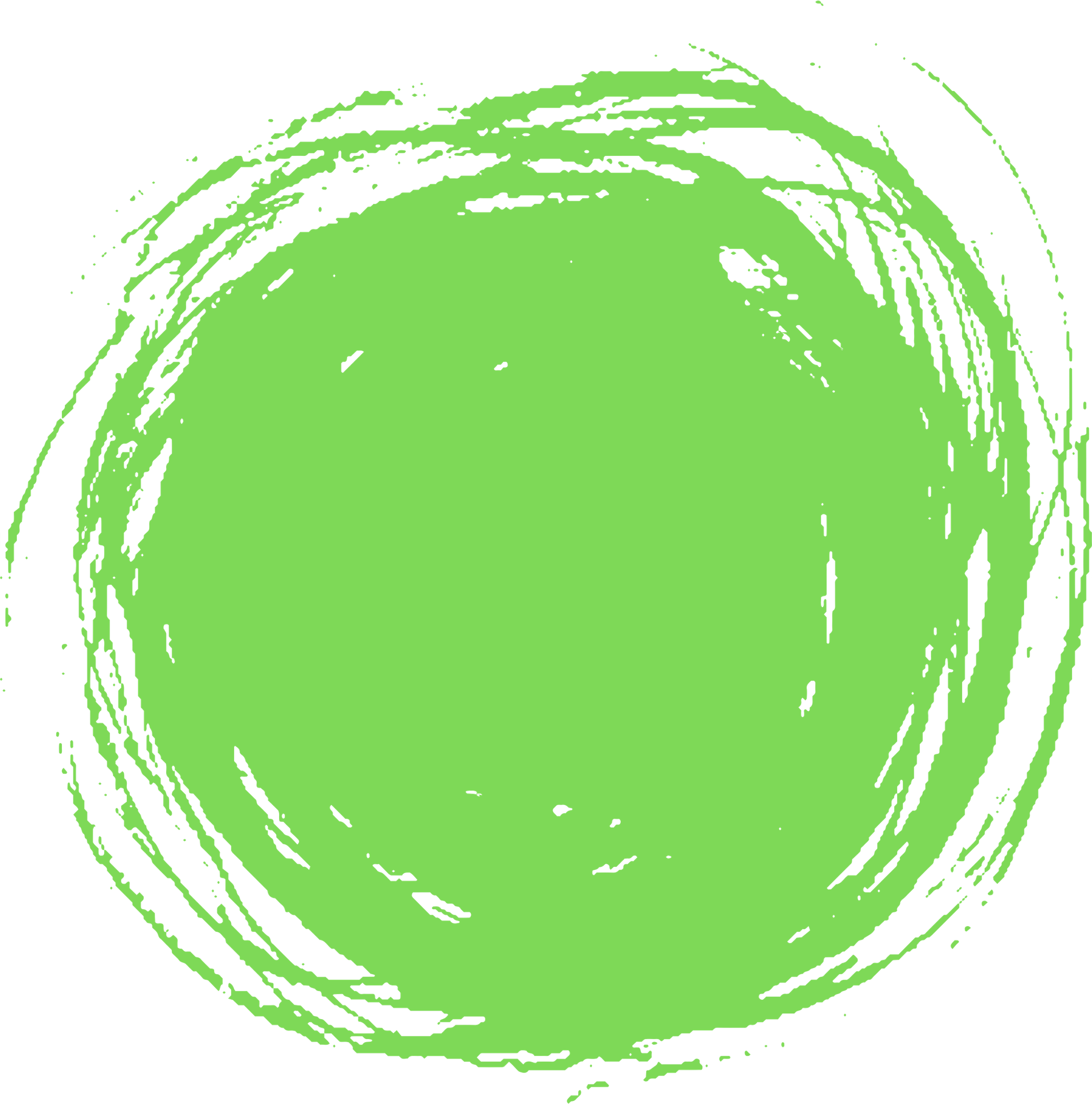 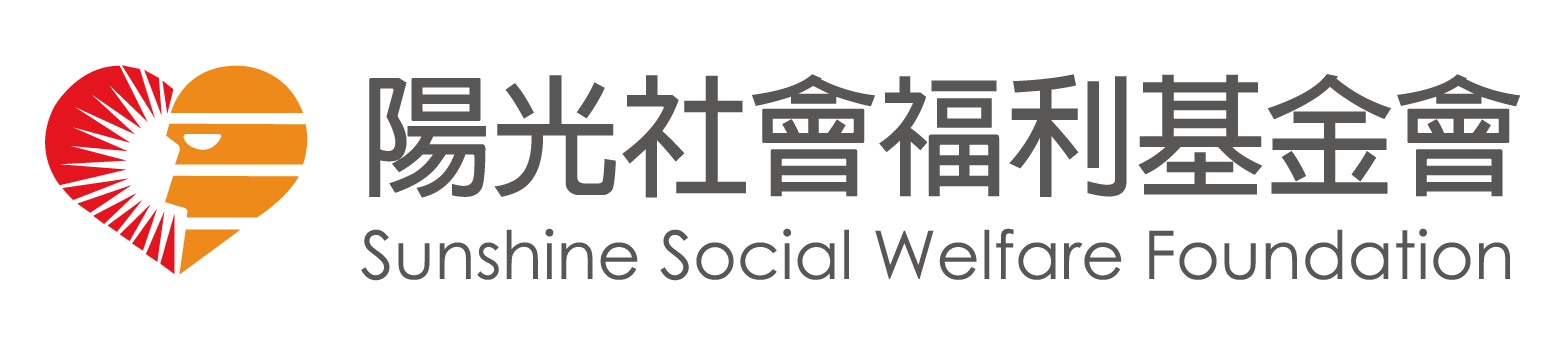 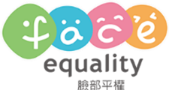 破冰
破題
學習目標：
製造互動與討論
闡述臉部平權意義

活動設計：
動物猜猜猜
租屋篇影片
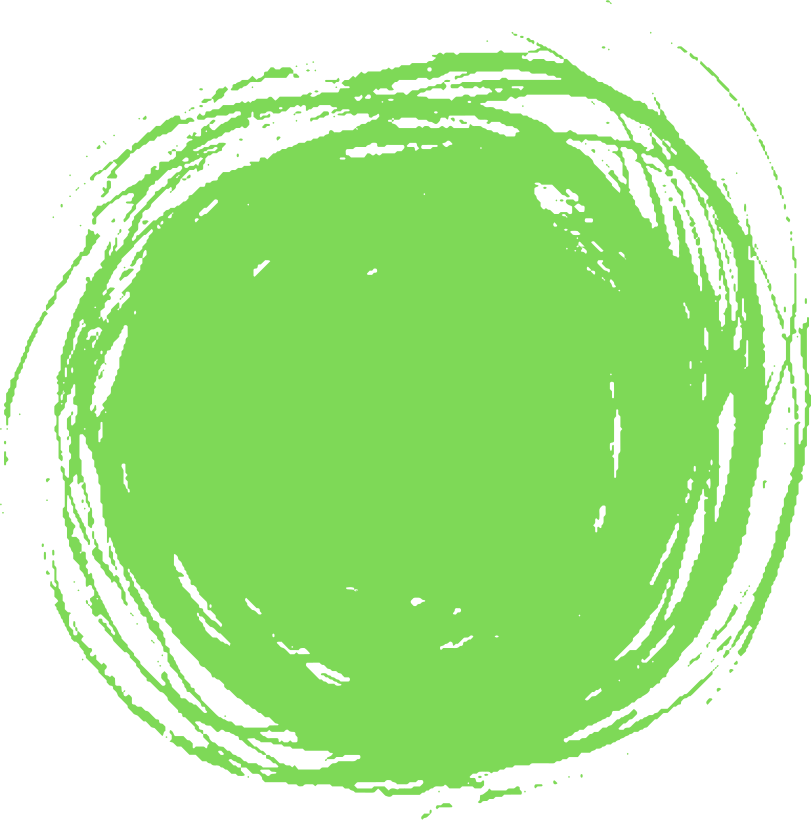 動物
猜猜猜
[Speaker Notes: 2隻狗有不一樣特徵？ → 每個人都獨一無二
2隻狗誰跑得快？ → 外表看不出能力
2隻狗誰比較勇敢或公主病或怎樣的特質？ → 要跟她相處才知道 (從心認識朋友 )]
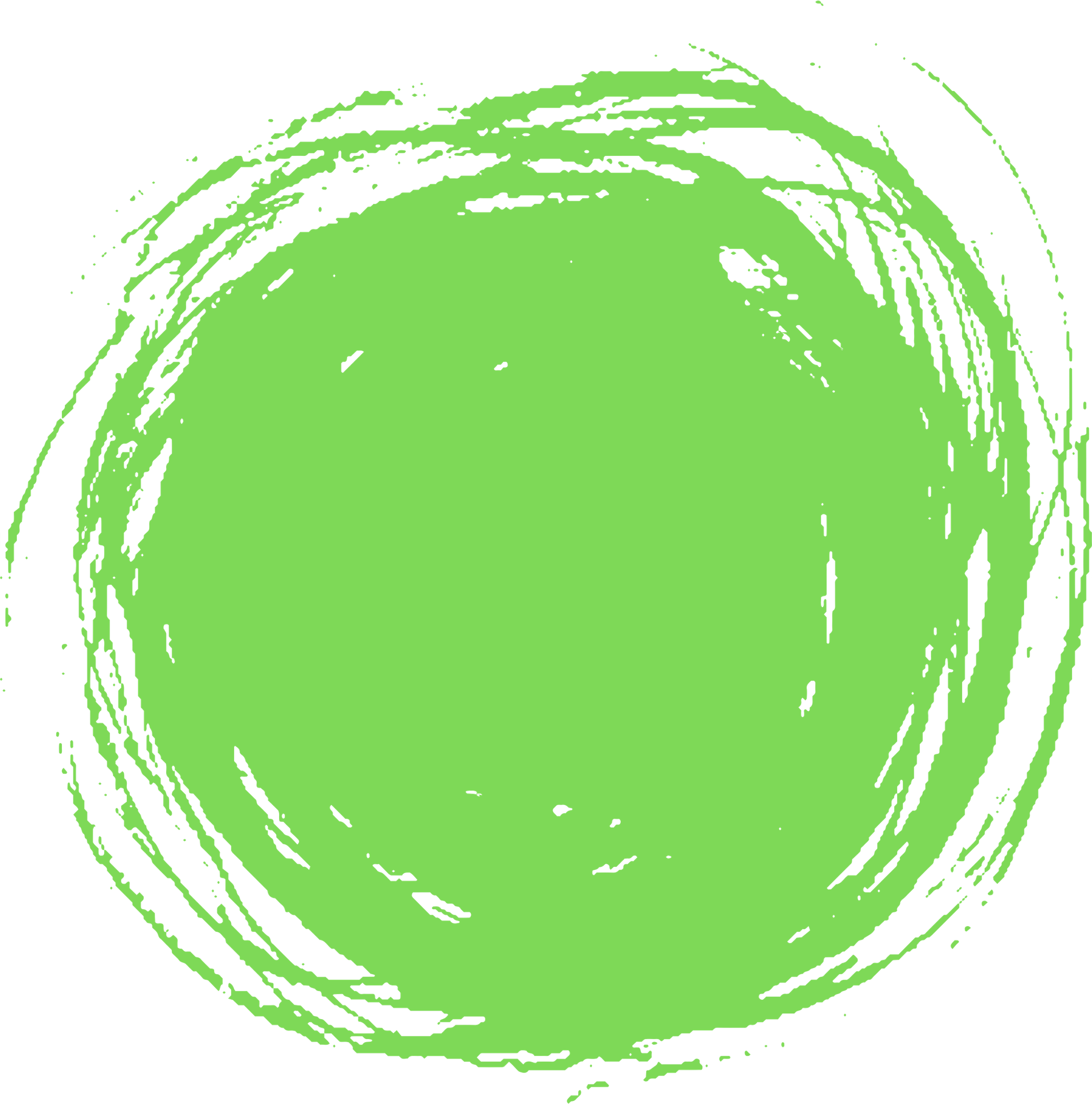 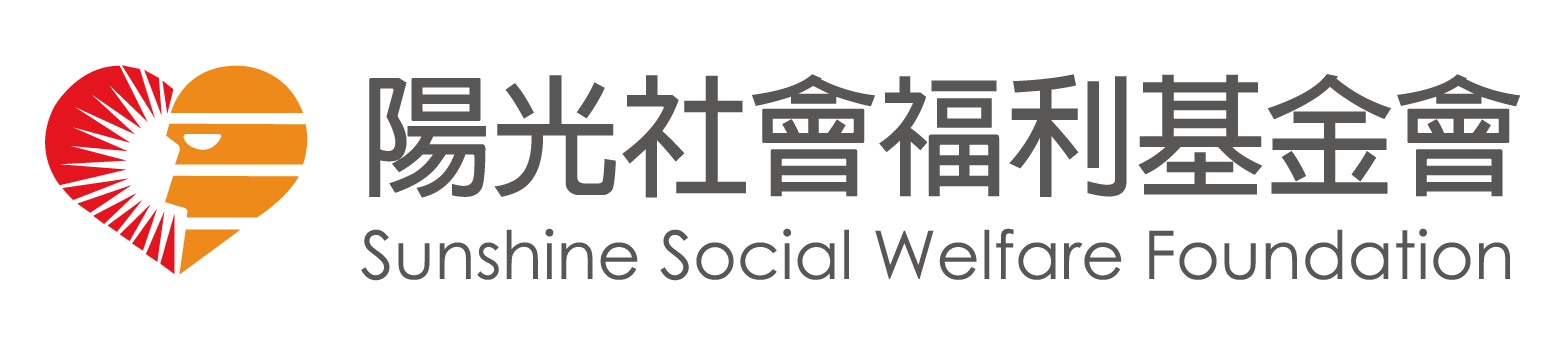 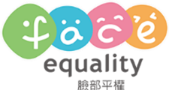 動物
猜猜猜
問題
重點
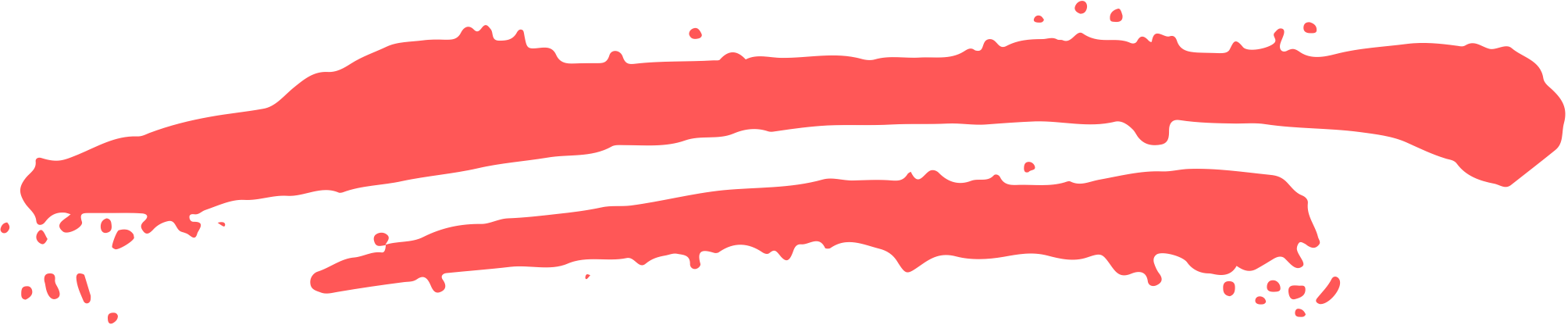 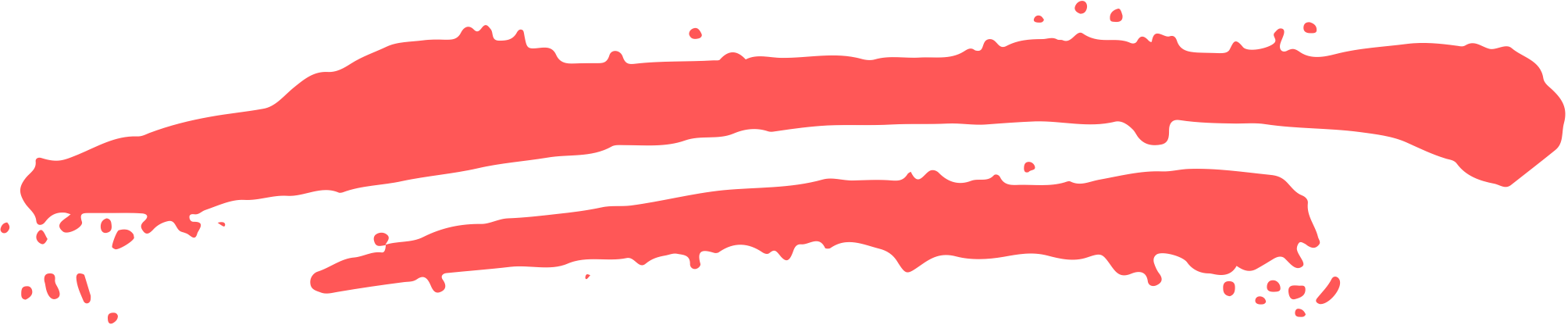 誰跑得比較快？
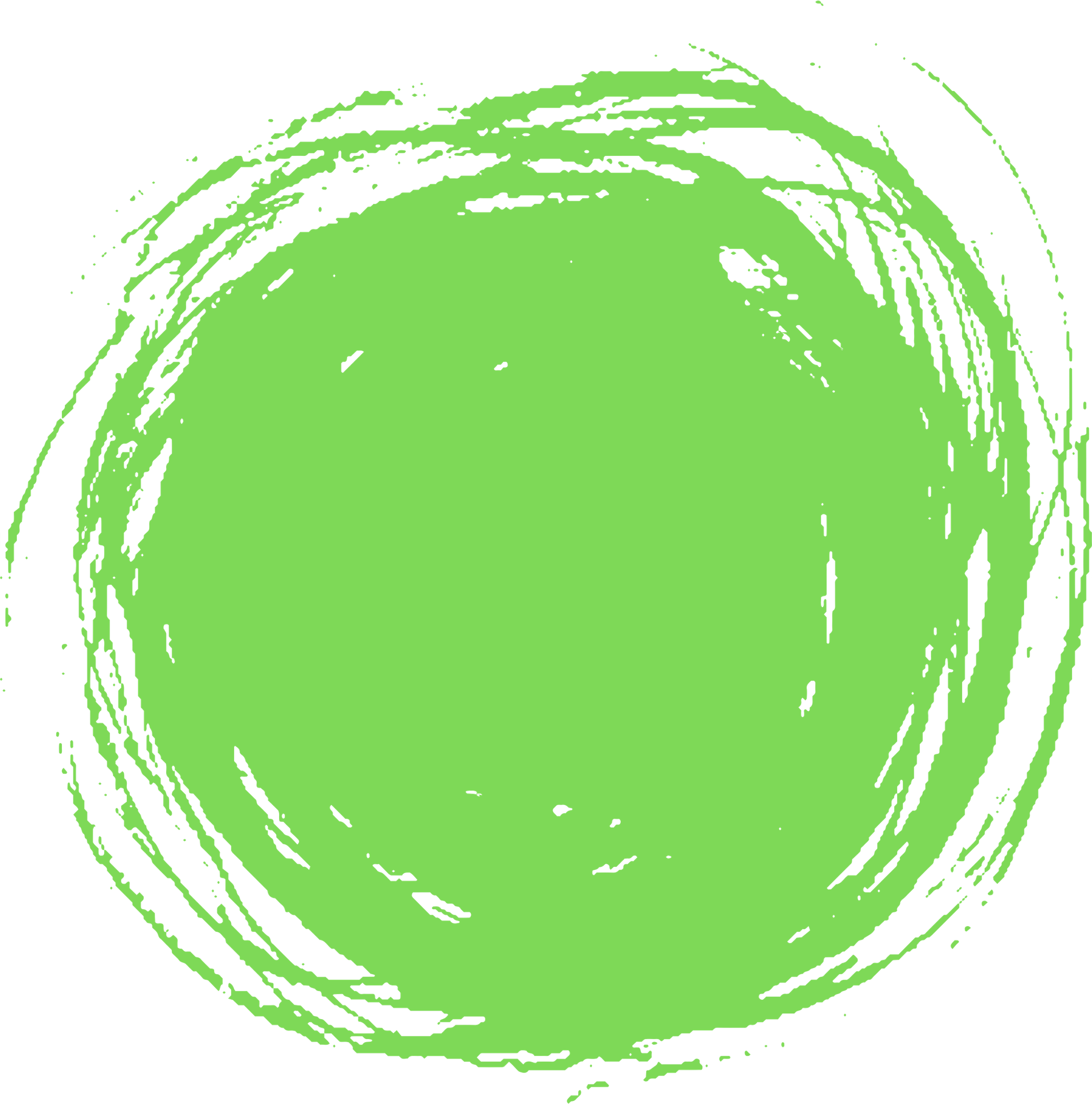 誰比較溫柔/強悍
點出外表差異
外表看不出來
相處才能知道
兩隻狗哪裡不一樣？
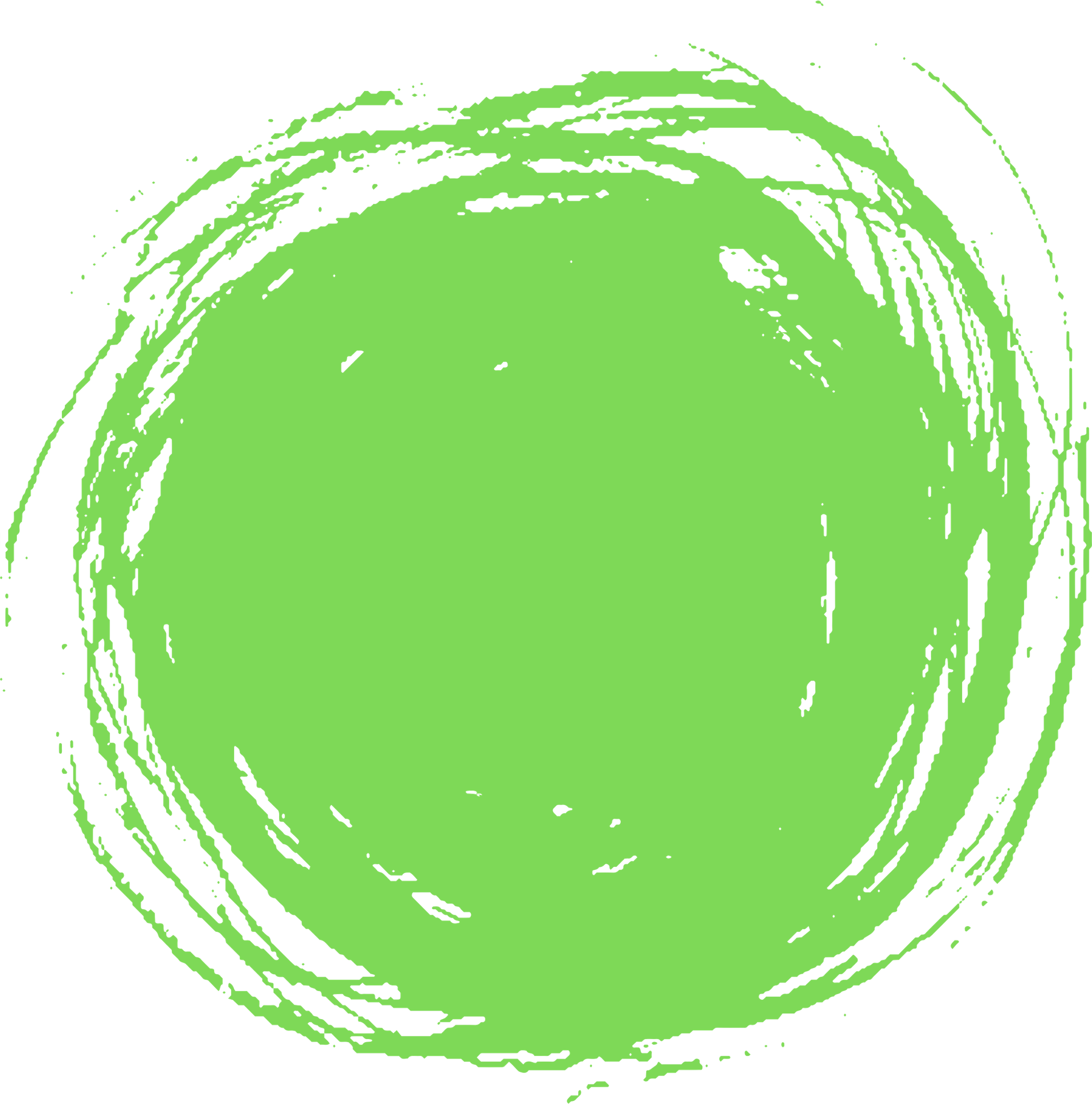 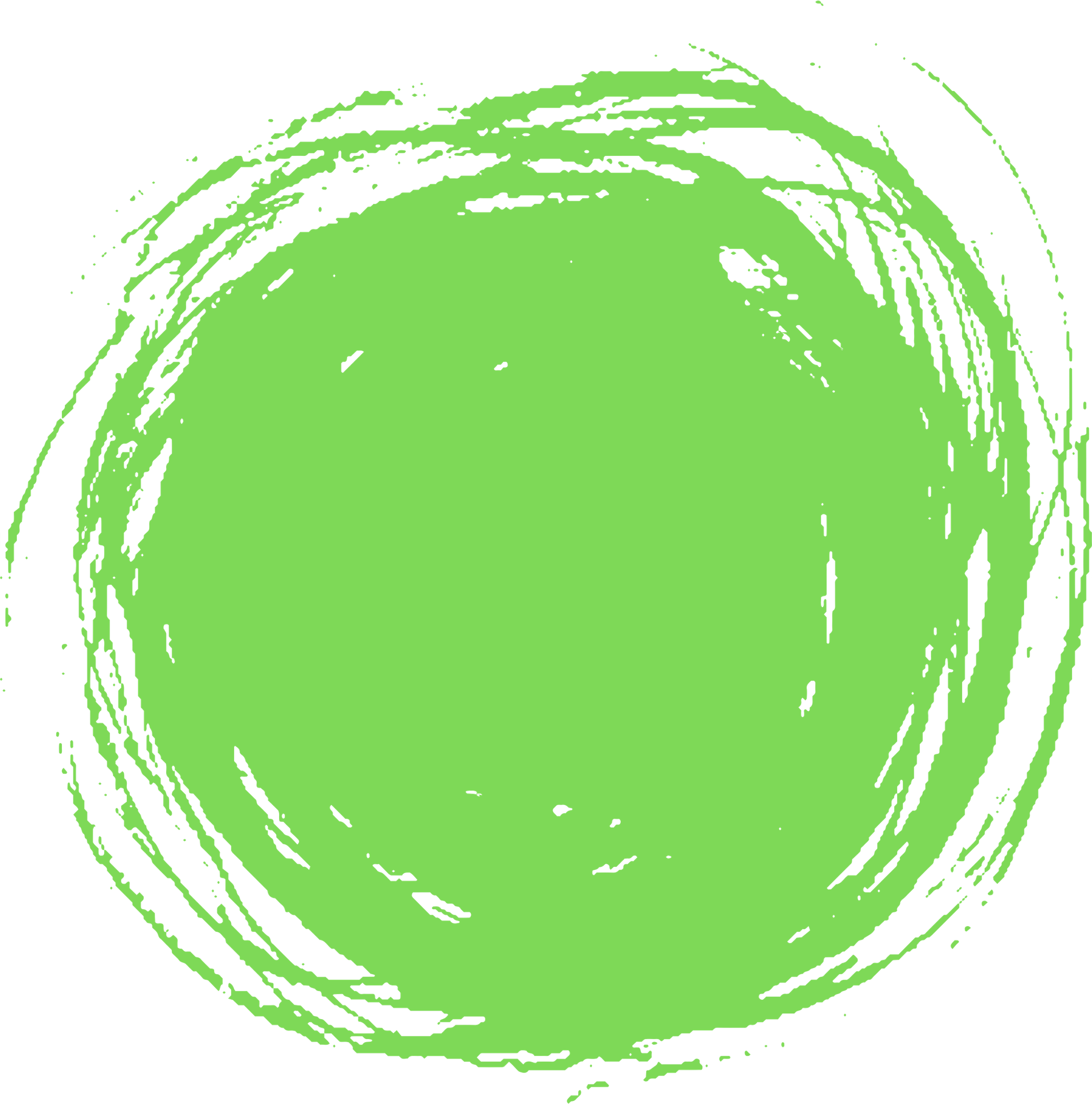 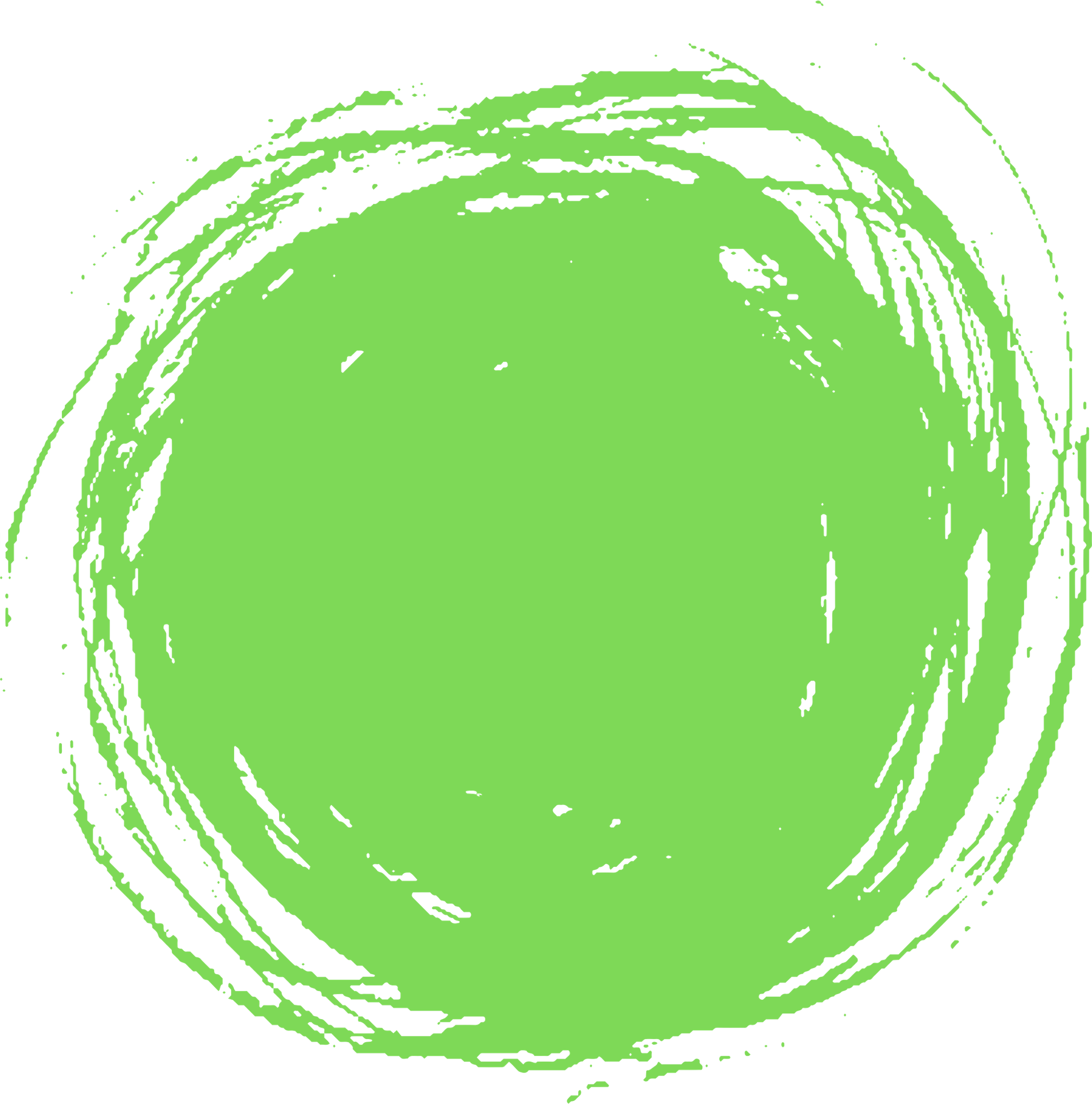 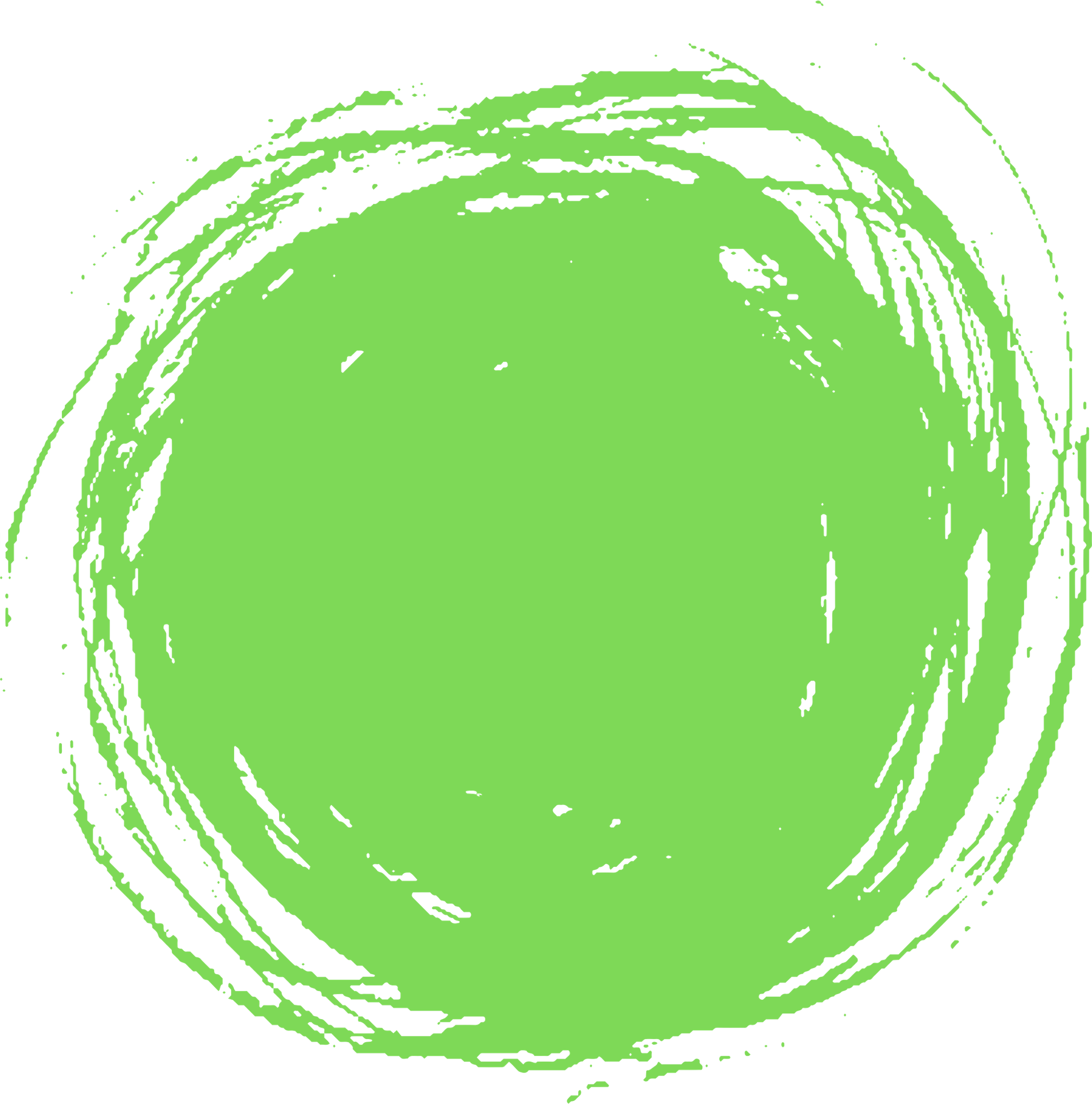 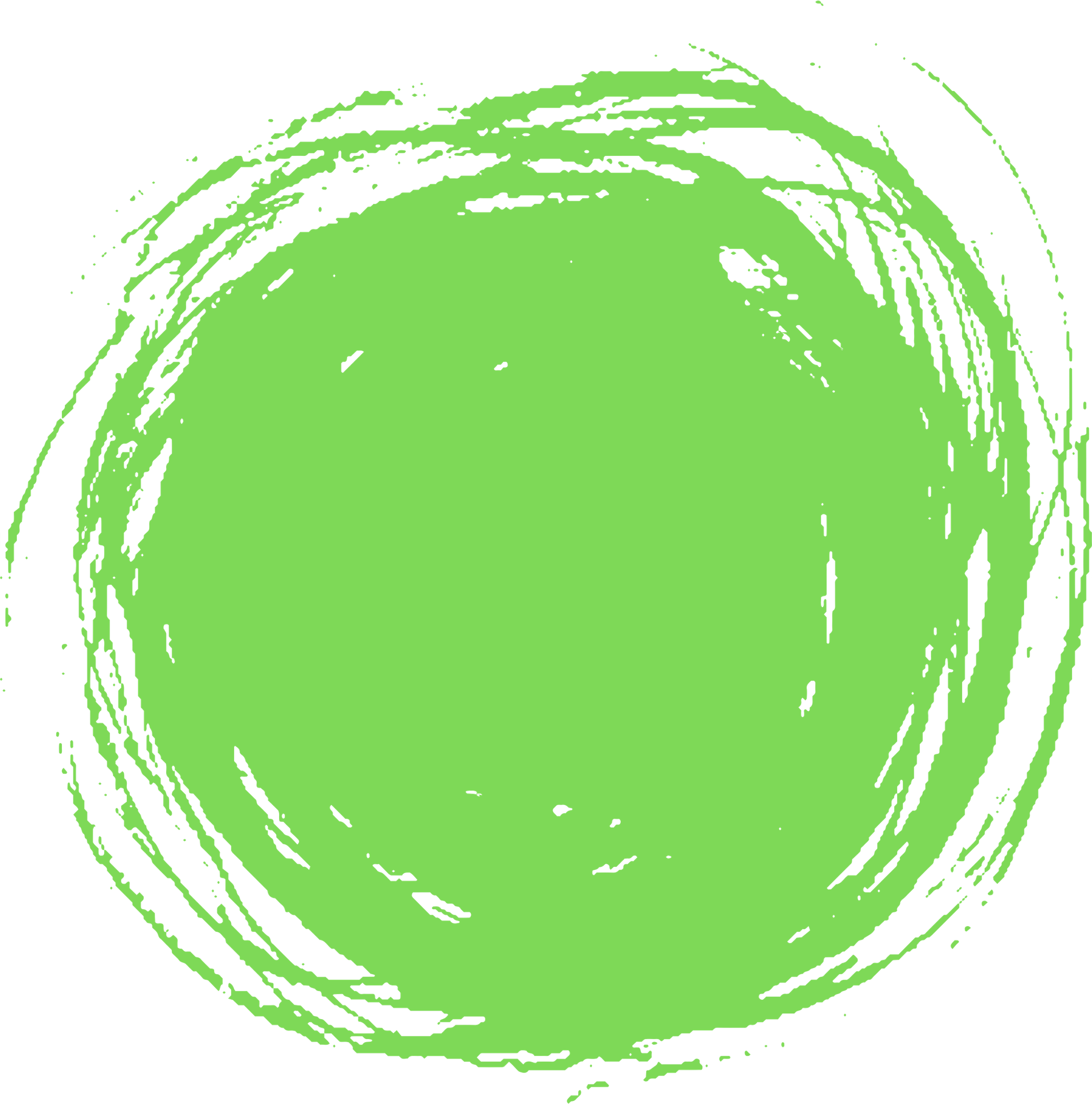 播放臉部平權租屋篇https://bit.ly/3spIfND
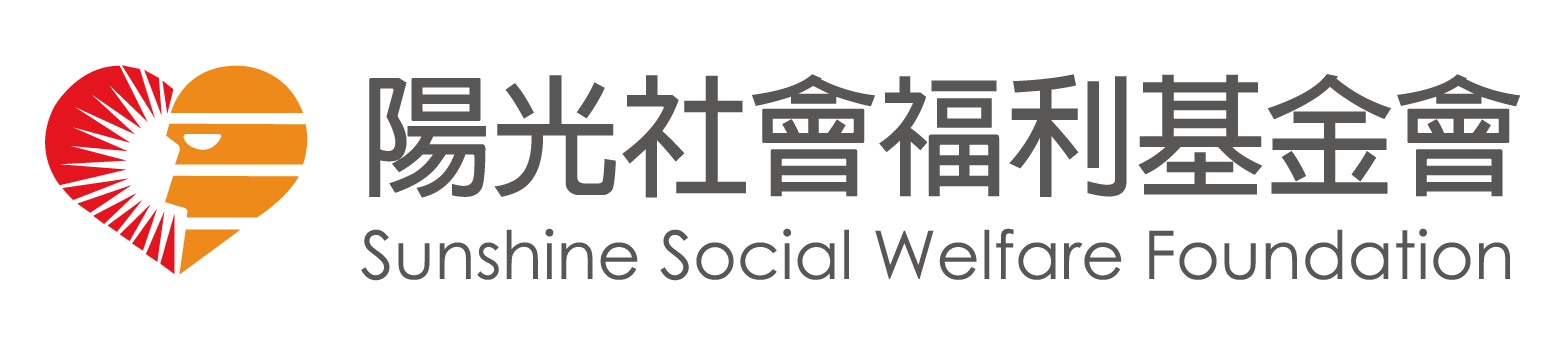 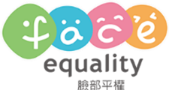 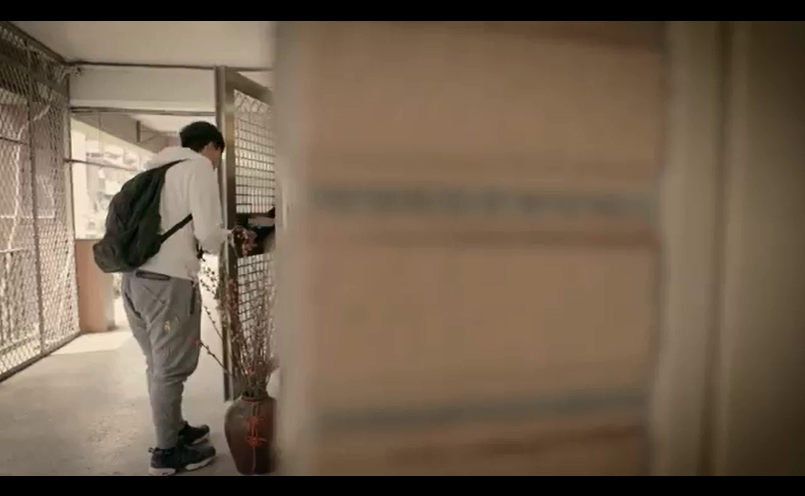 播放臉部平權租屋篇https://bit.ly/3spIfND
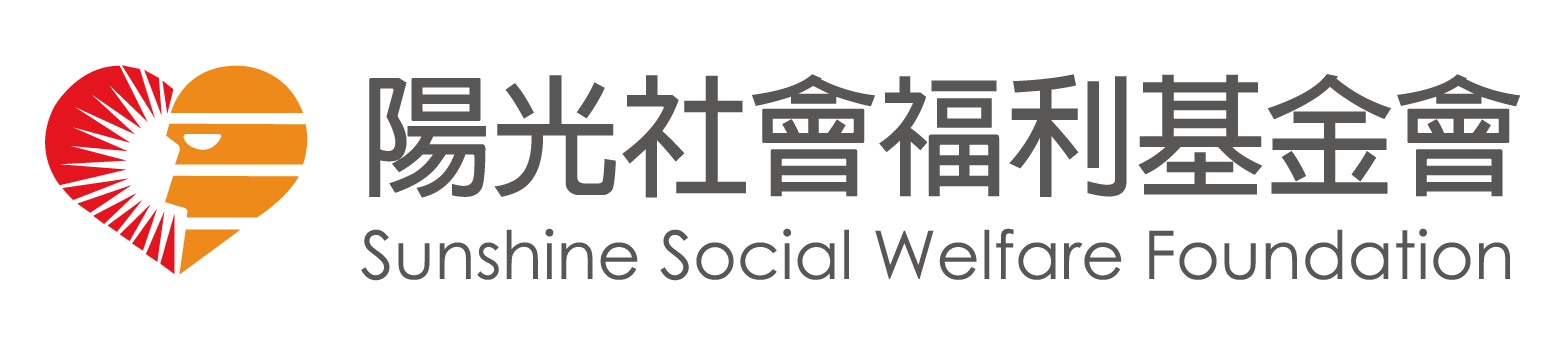 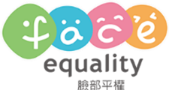 重點
問題
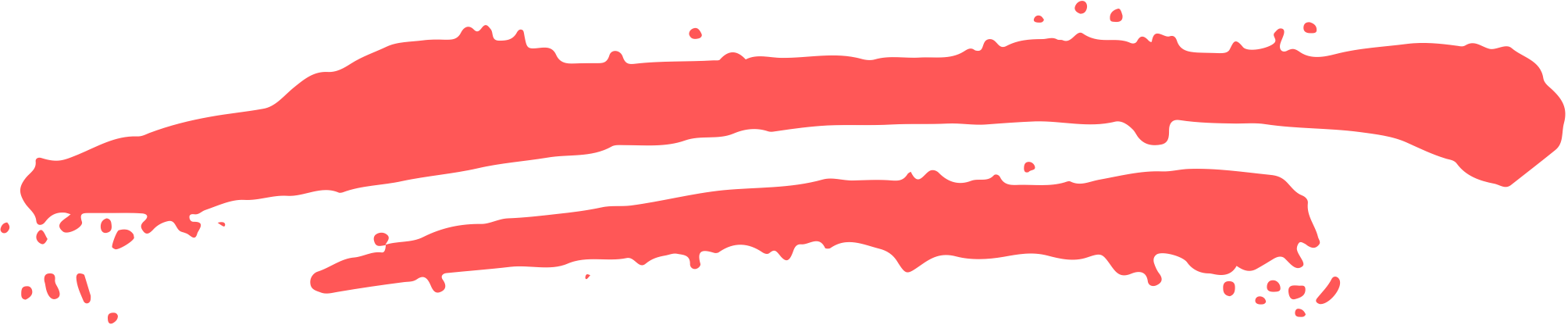 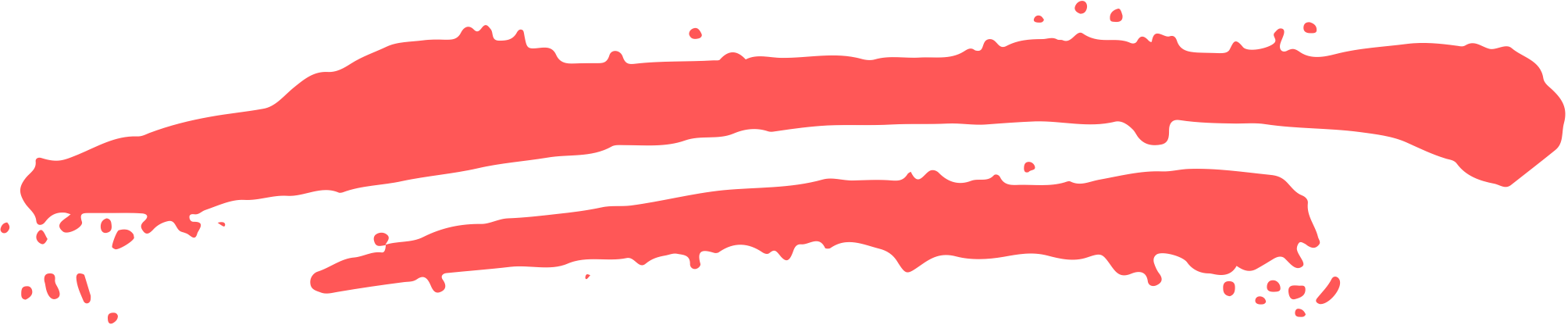 請問他有成功嗎？
是什麼原因使它成功/不成功？
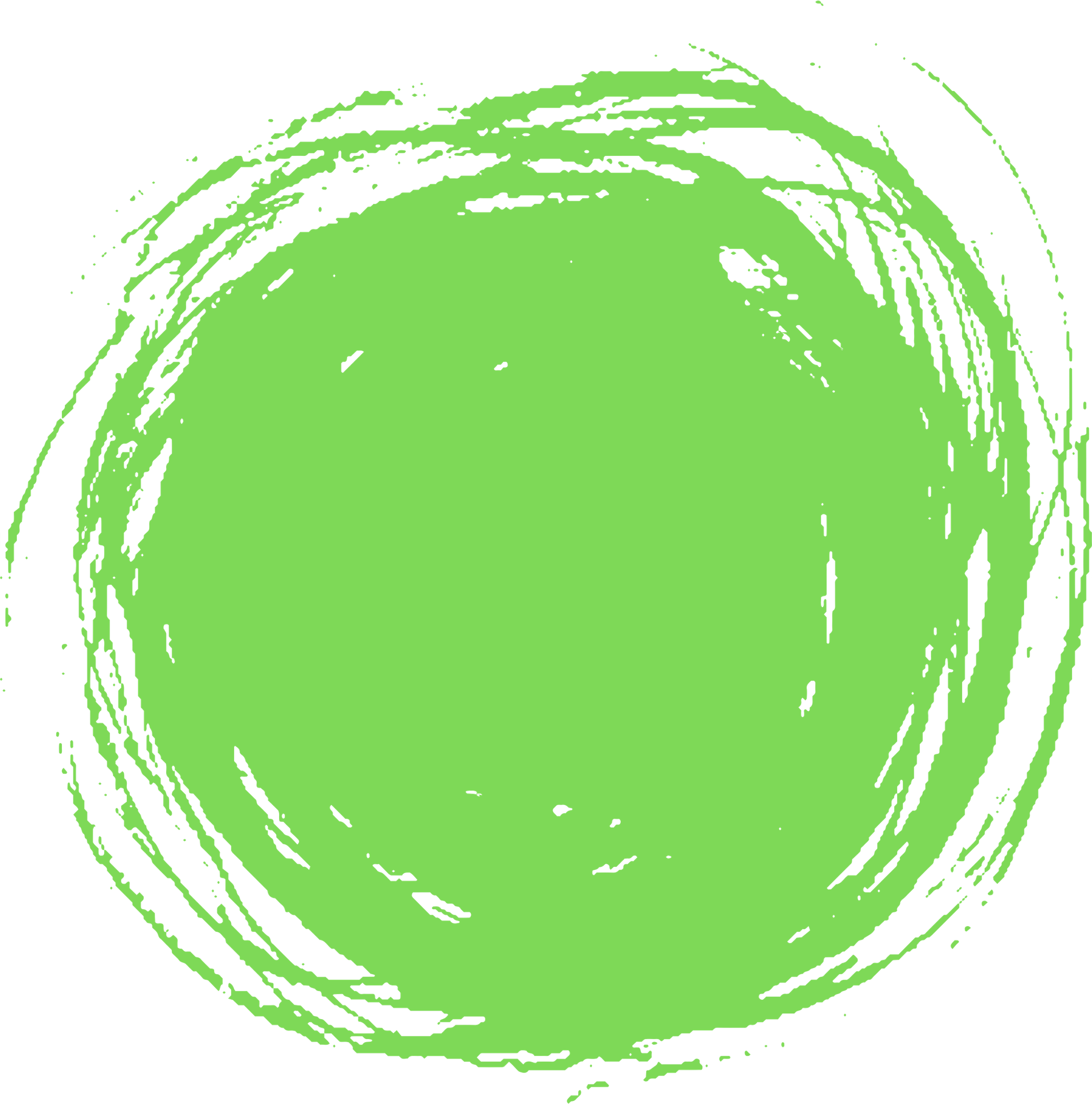 認識顏損者處遇
以自身同理顏損者
影片當中主角要做什麼事情
如果今天發生在你身上，
你有什麼感覺？
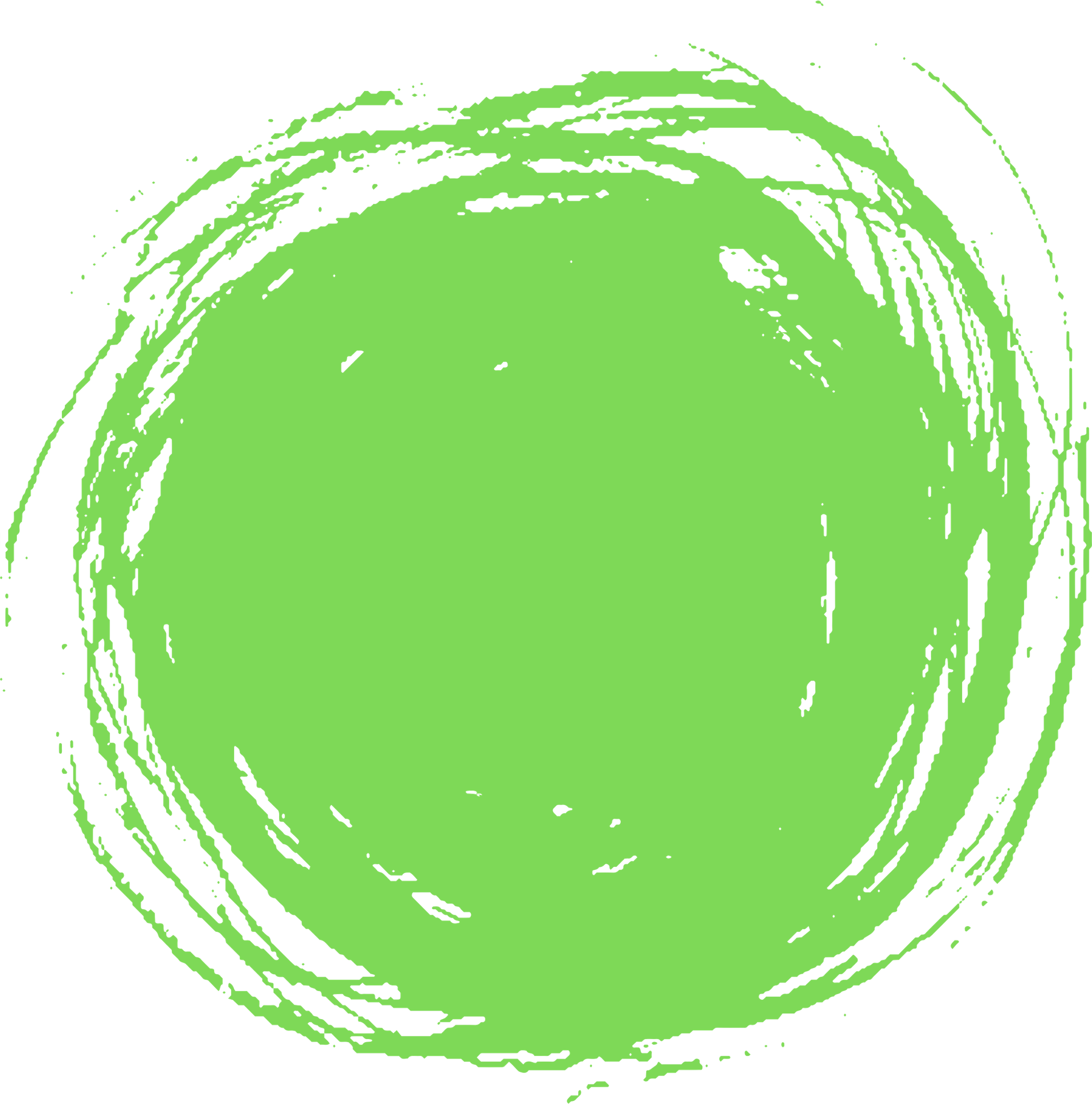 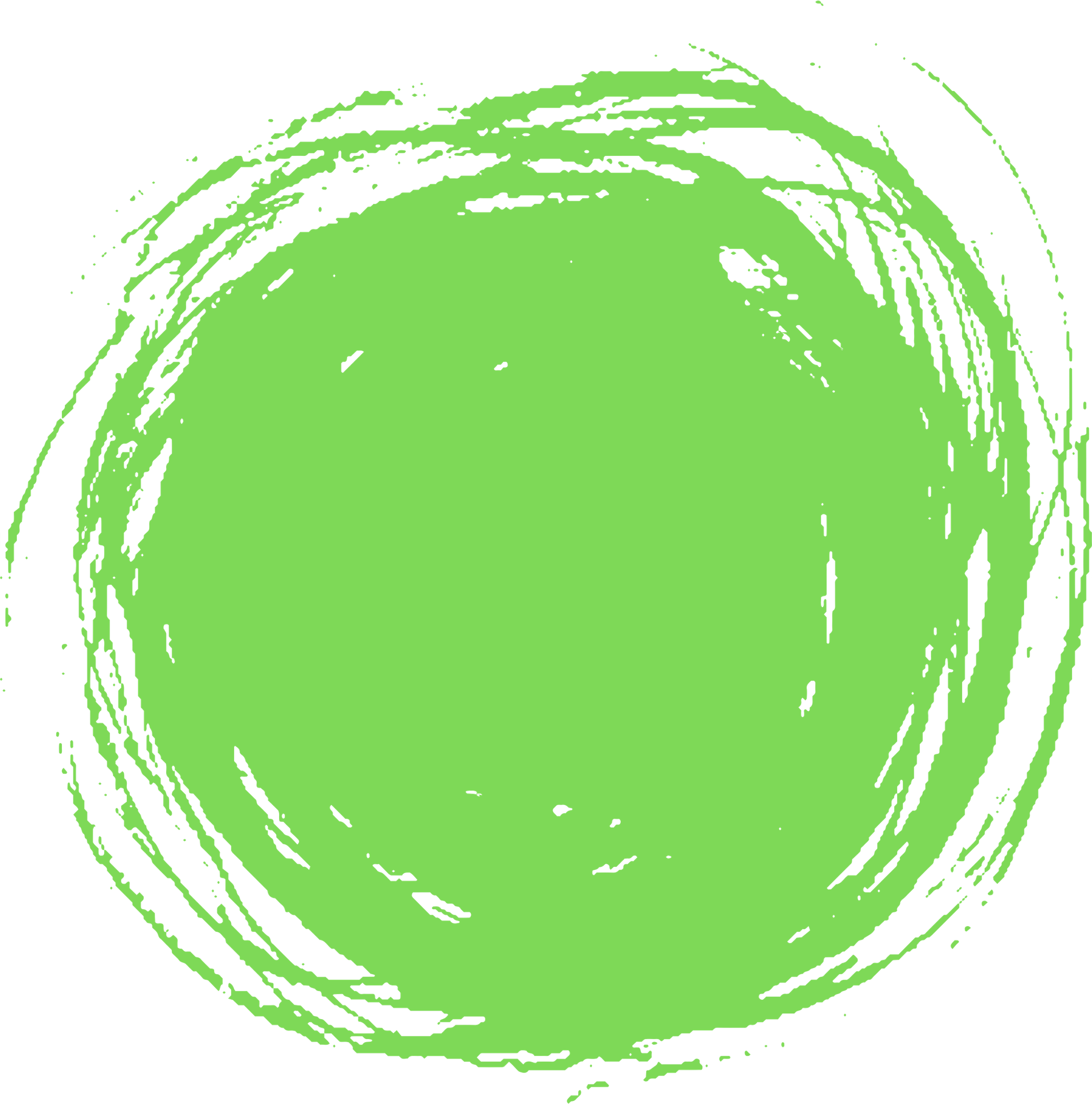 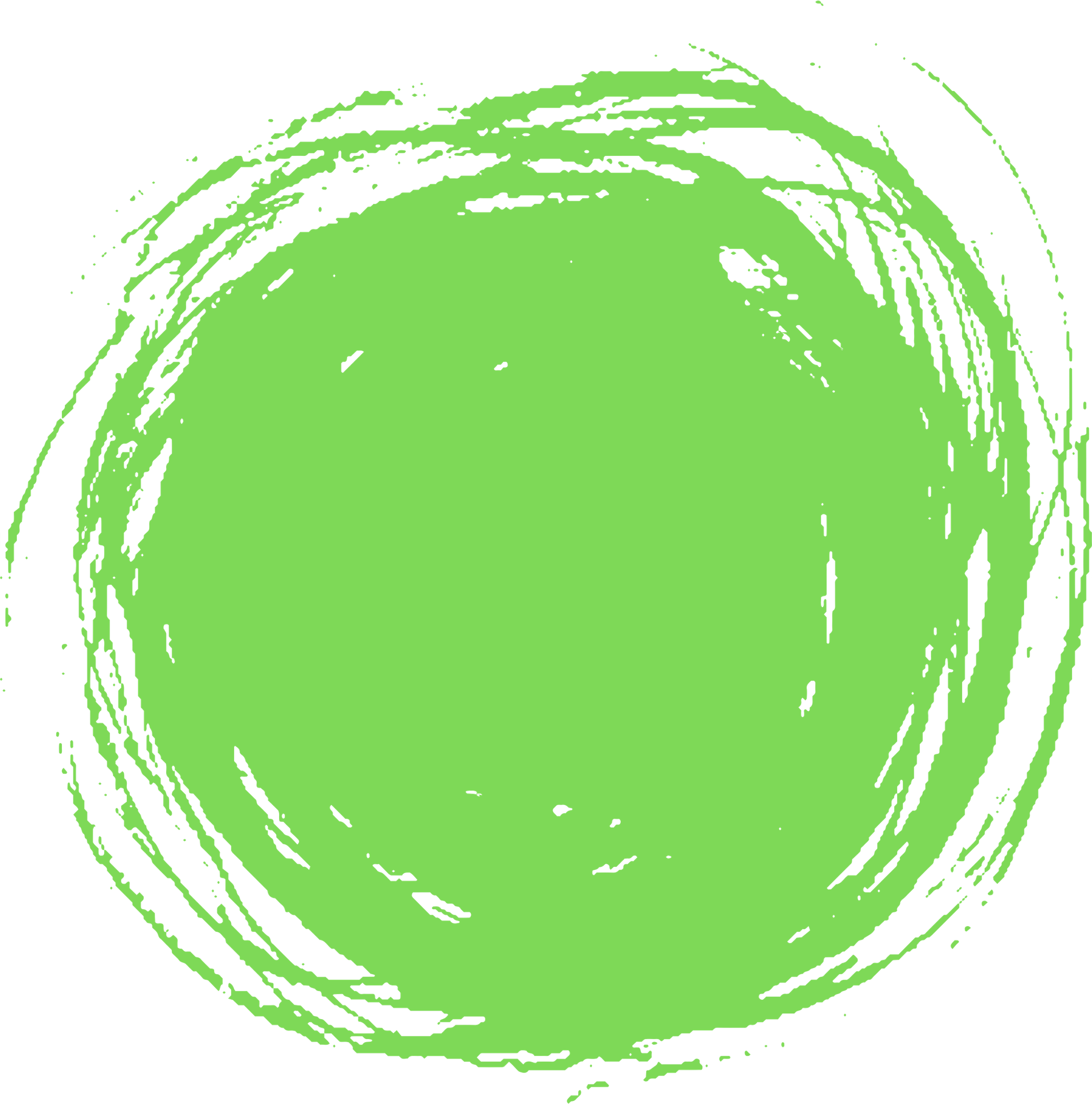 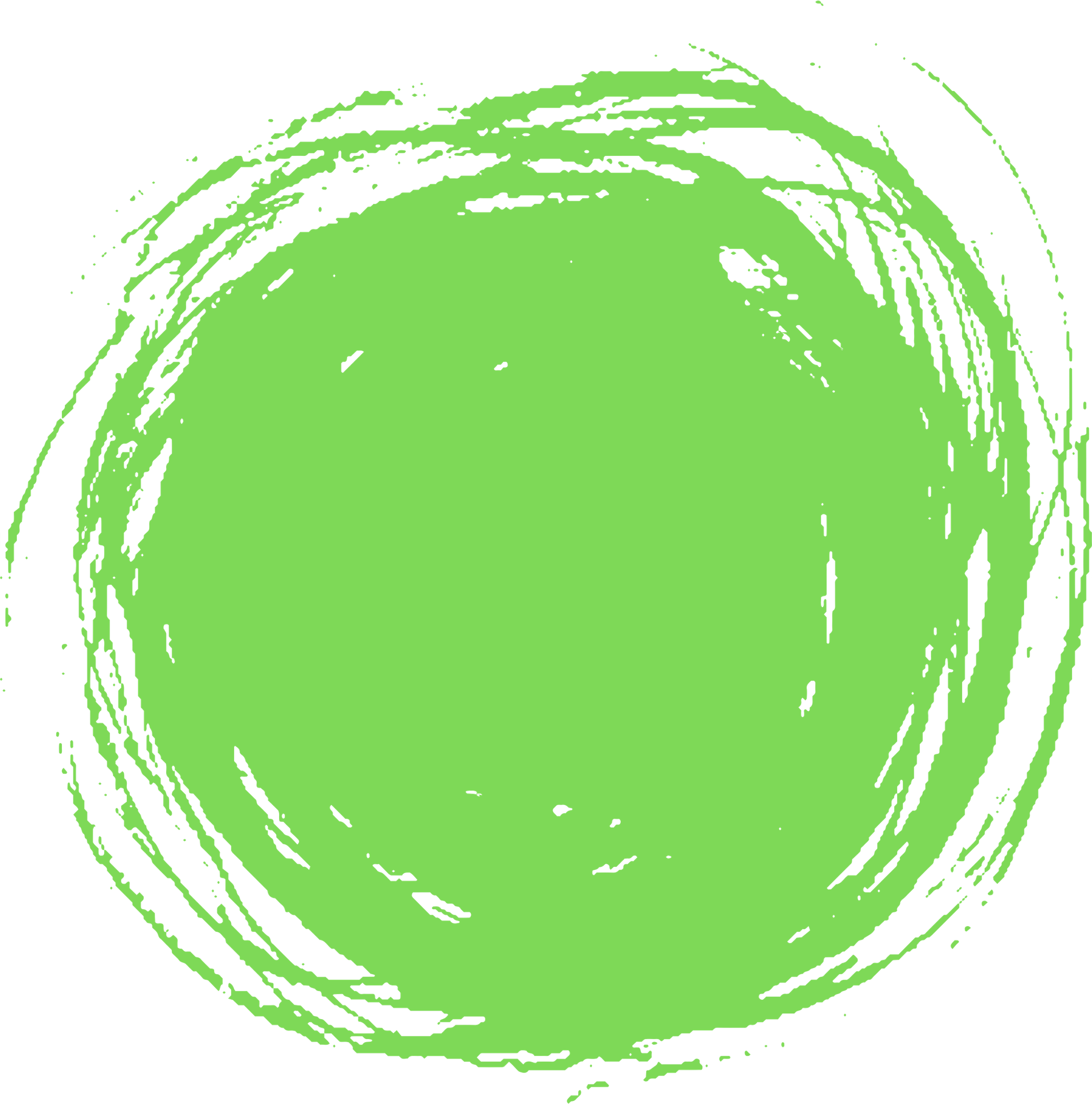 [Speaker Notes: 找其他藉口 → 不能養寵物、喜歡租給女生
試圖推卸給他人 → 啊對面還有啦

→ 其實真正的原因：怕其他房客不喜歡、影響房價？

威逼 → 有工作嗎？租金不便宜哦？
不想傷害也不想接受 → 哦我再考慮看看。

迷思→ 嚇到小孩怎麼辦？會不會傳染？]
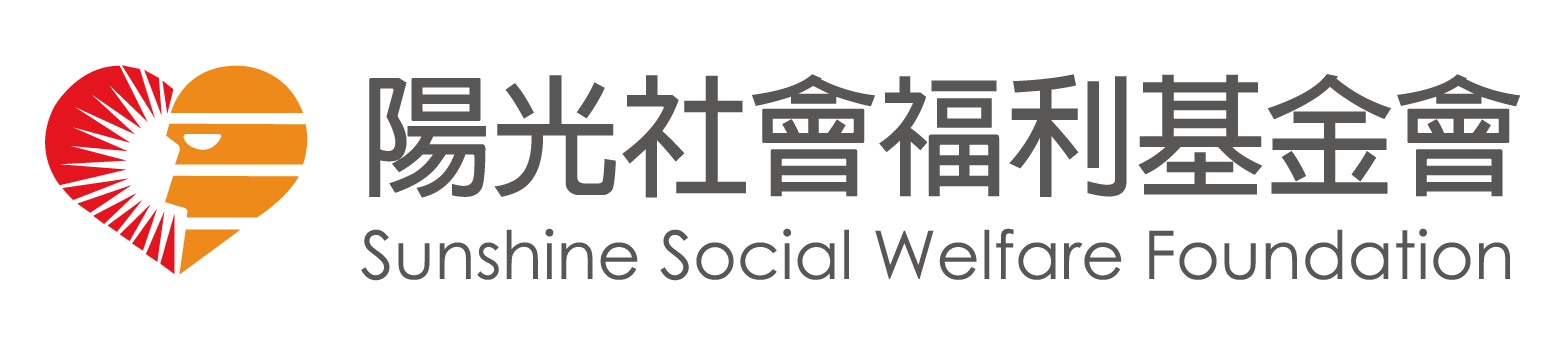 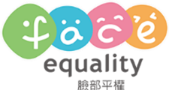 為什麼要臉部平權
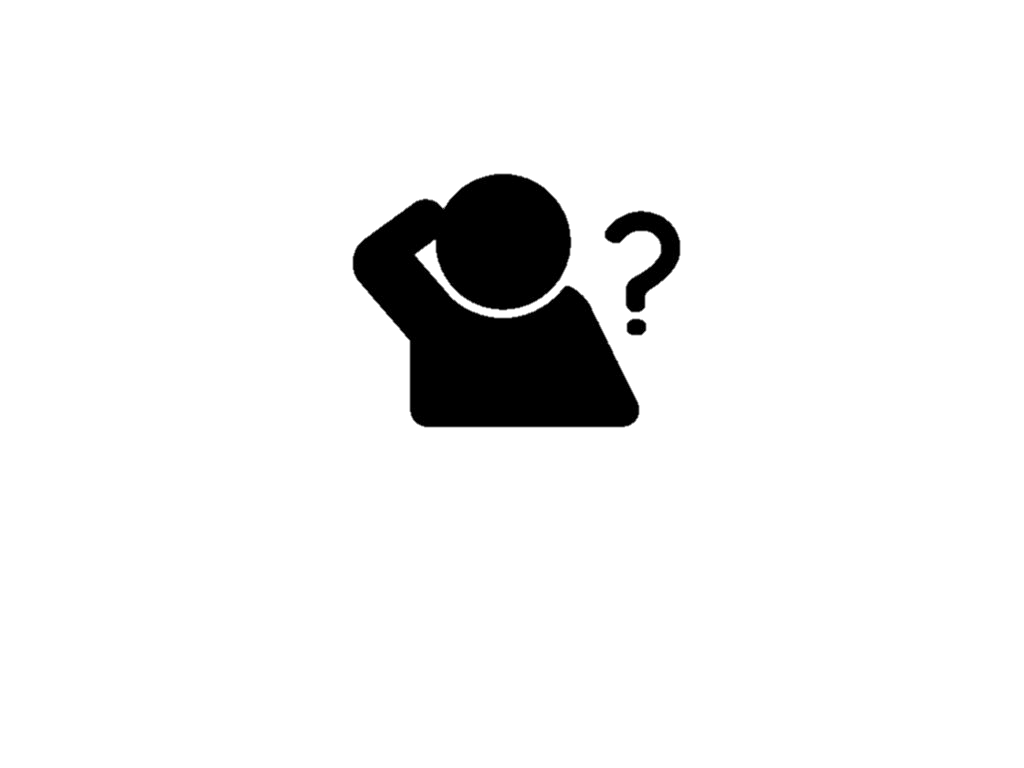 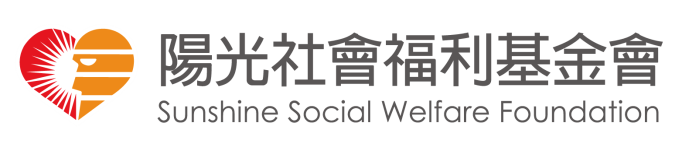 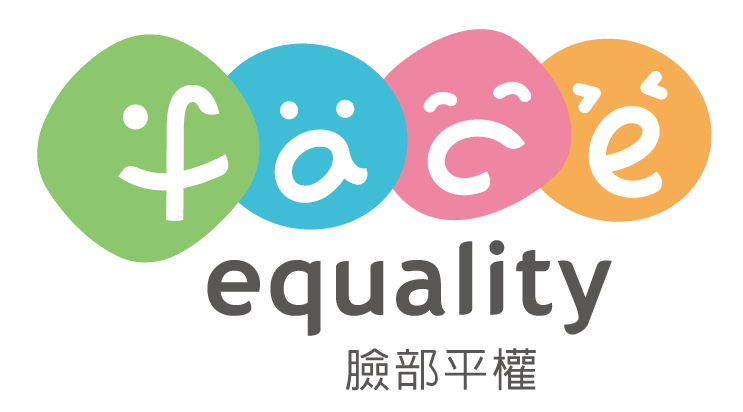 服務燒傷朋友和顏損朋友的社福組織
認識燒燙傷
燒燙傷好不方便
（可進入連結了解更多p.10-p.14）
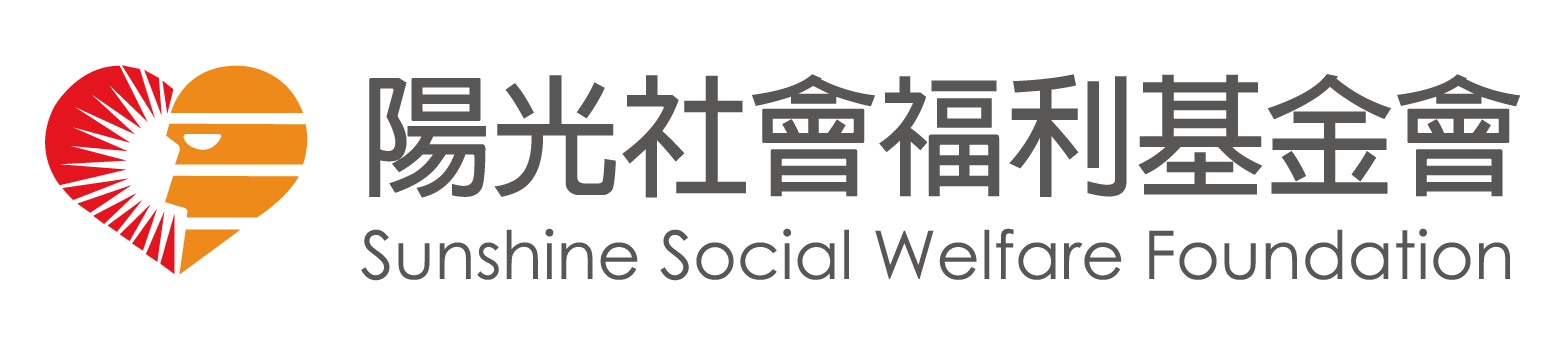 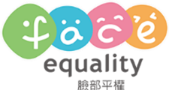 嚴重的燒傷，經常會造成疤痕的增生與攣縮，進而造成肢體發生障礙，失去處理日常生活的能力。
不能流汗容易中暑
疤痕增生(痛、癢)
疤痕攣縮
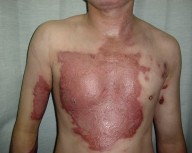 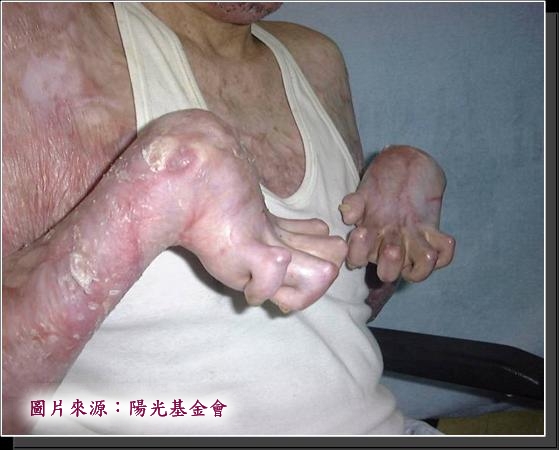 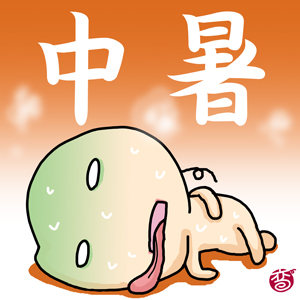 圖片來源：陽光基金會
圖片來源：陽光基金會
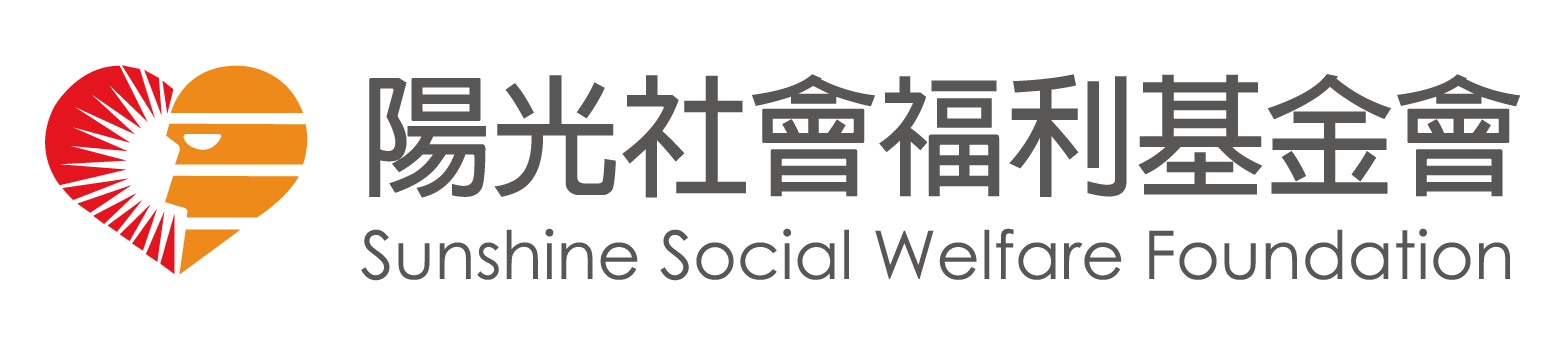 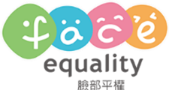 打敗「疤痕攣縮」
要做關節伸展運動
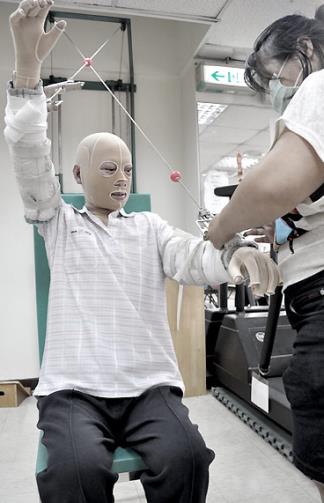 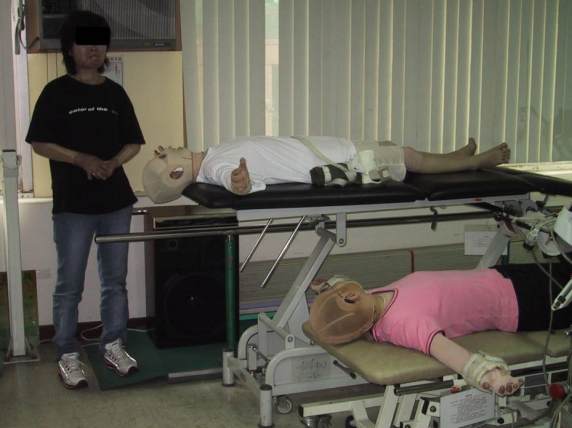 圖片來源：陽光基金會
圖片來源：陽光基金會
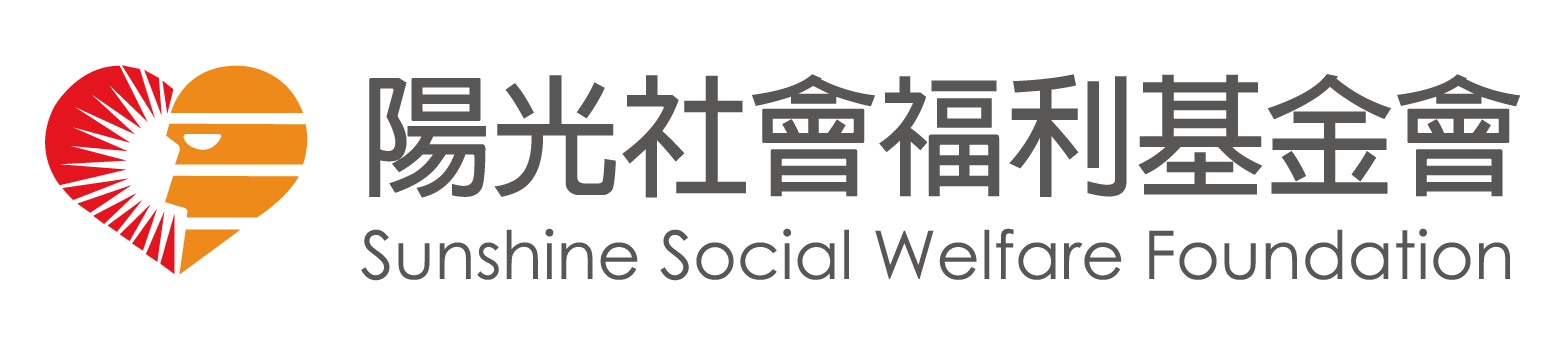 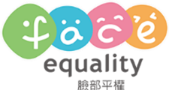 打敗「疤痕增生」
要穿壓力衣
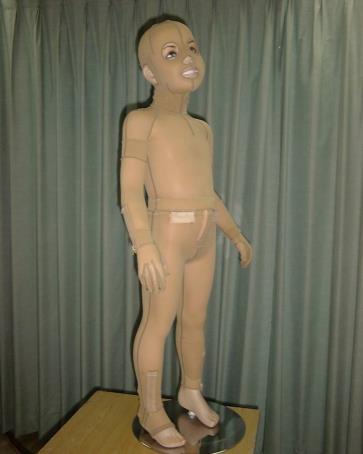 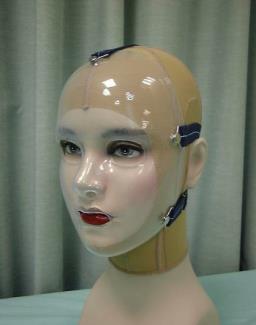 圖片來源：陽光基金會
圖片來源：陽光基金會
一天須穿戴20小時以上
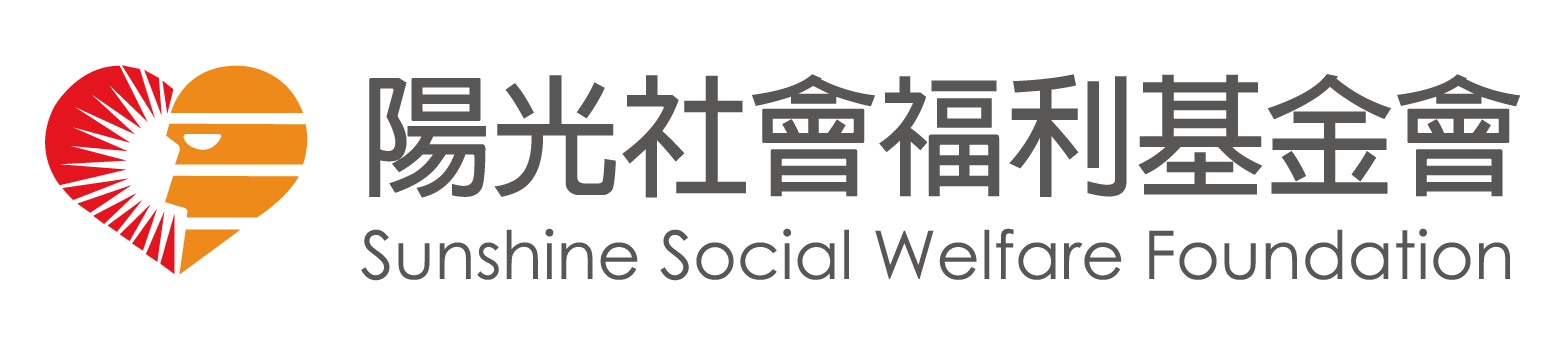 打敗「疤痕增生」
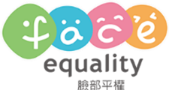 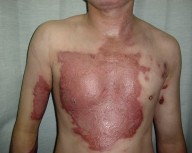 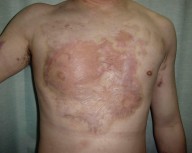 圖片來源：陽光基金會
圖片來源：陽光基金會
▲ 壓力衣穿著七個月後▲
▲ 壓力衣穿著前 ▲
可降低疤痕內血流量（減少四肢充血感、減緩疤痕痛與搔癢感）
減少水腫、使疤痕平整較柔軟、加速疤痕成熟（控制疤痕增生）
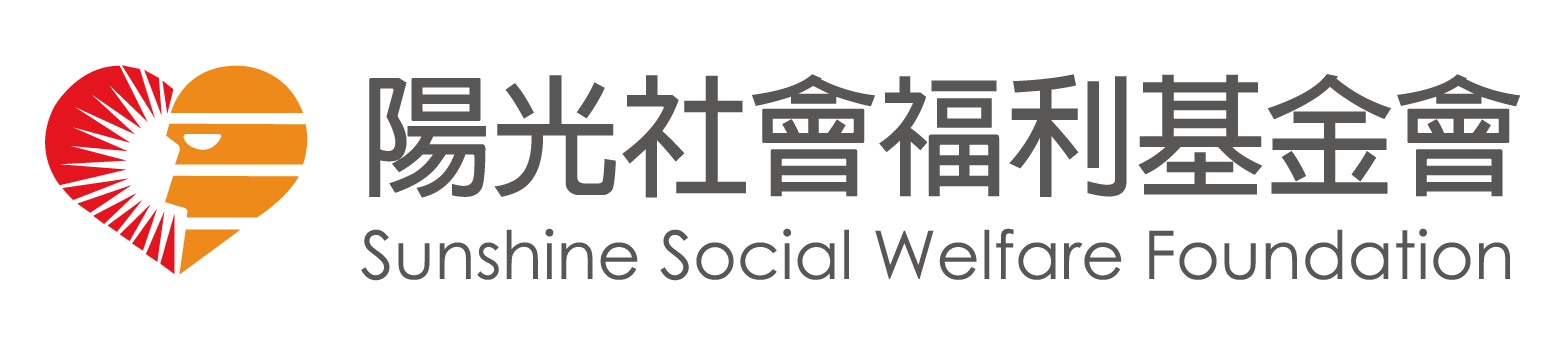 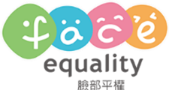 生活中的傷害/歧視
擔心被排擠 
擔心被取綽號
擔心被嘲笑
擔心交朋友
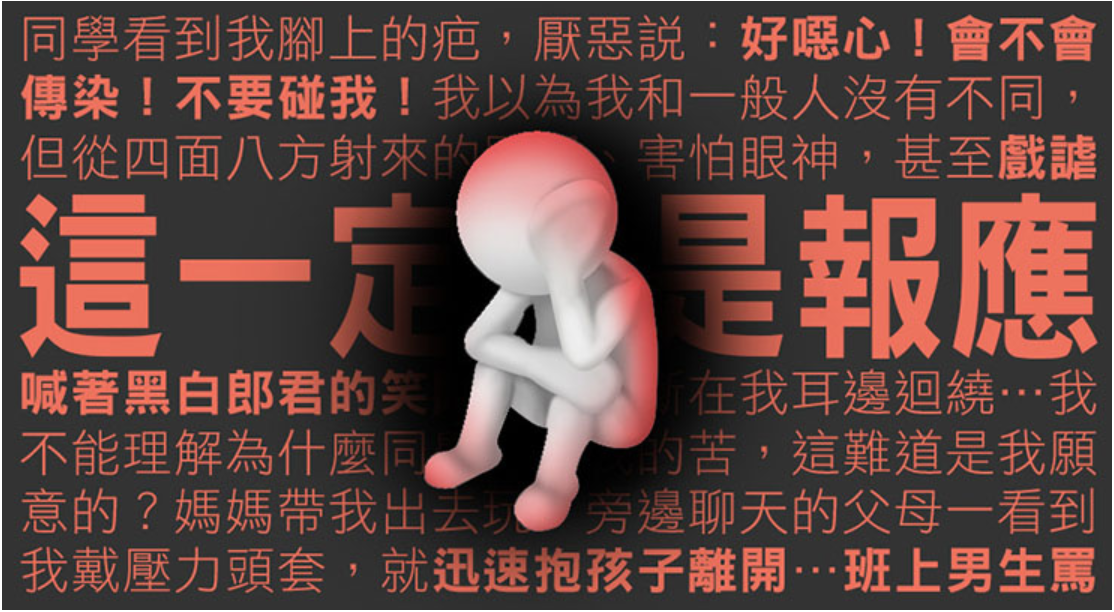 圖片來源：陽光基金會
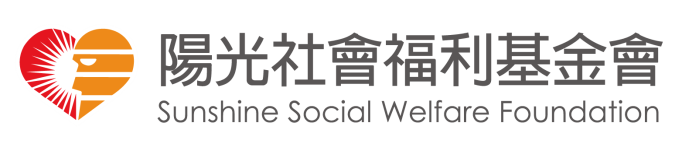 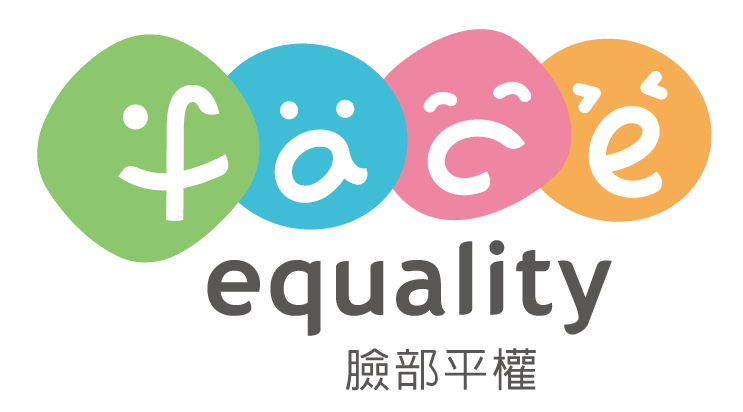 服務燒傷朋友和顏損朋友的社福組織
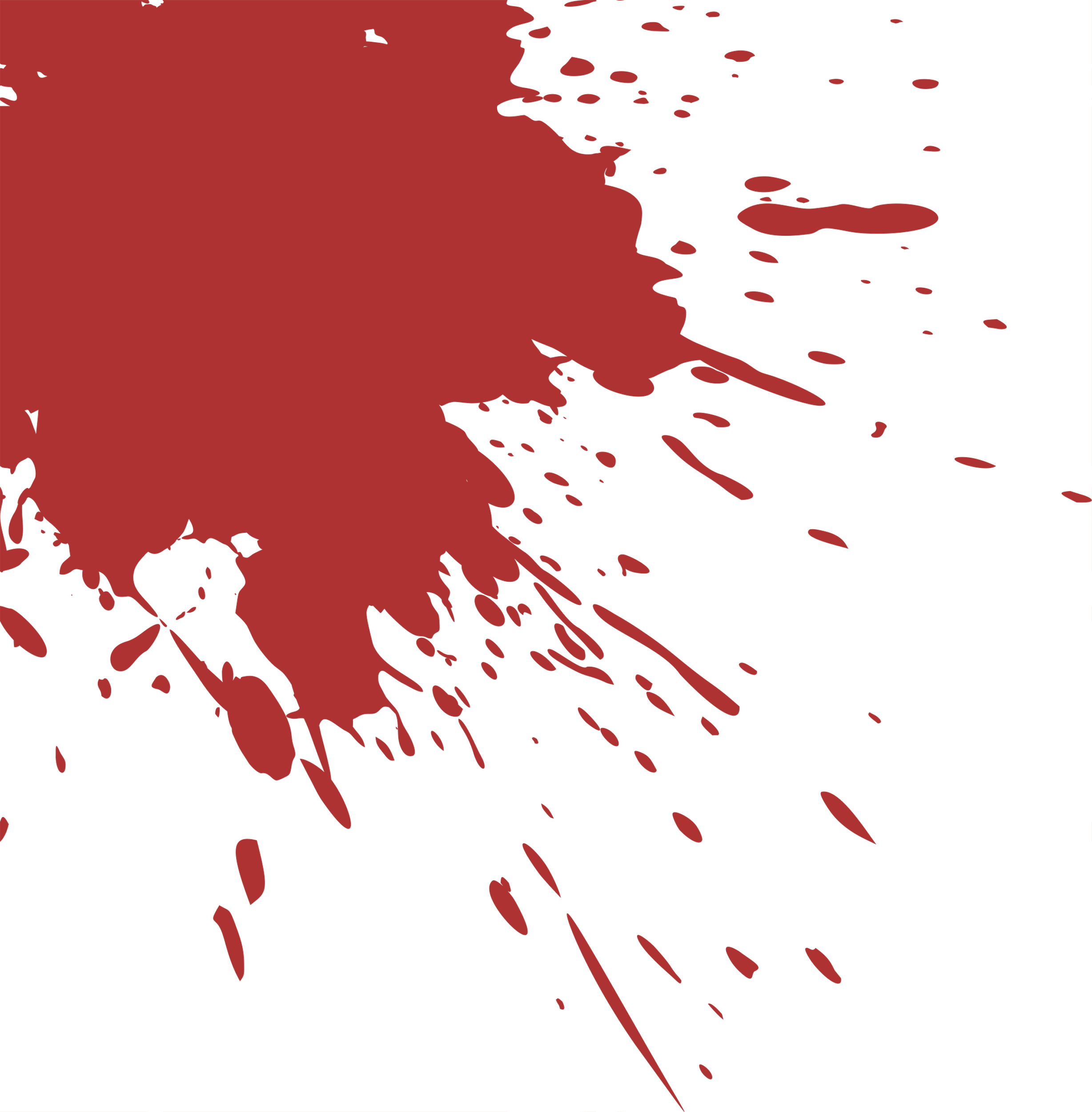 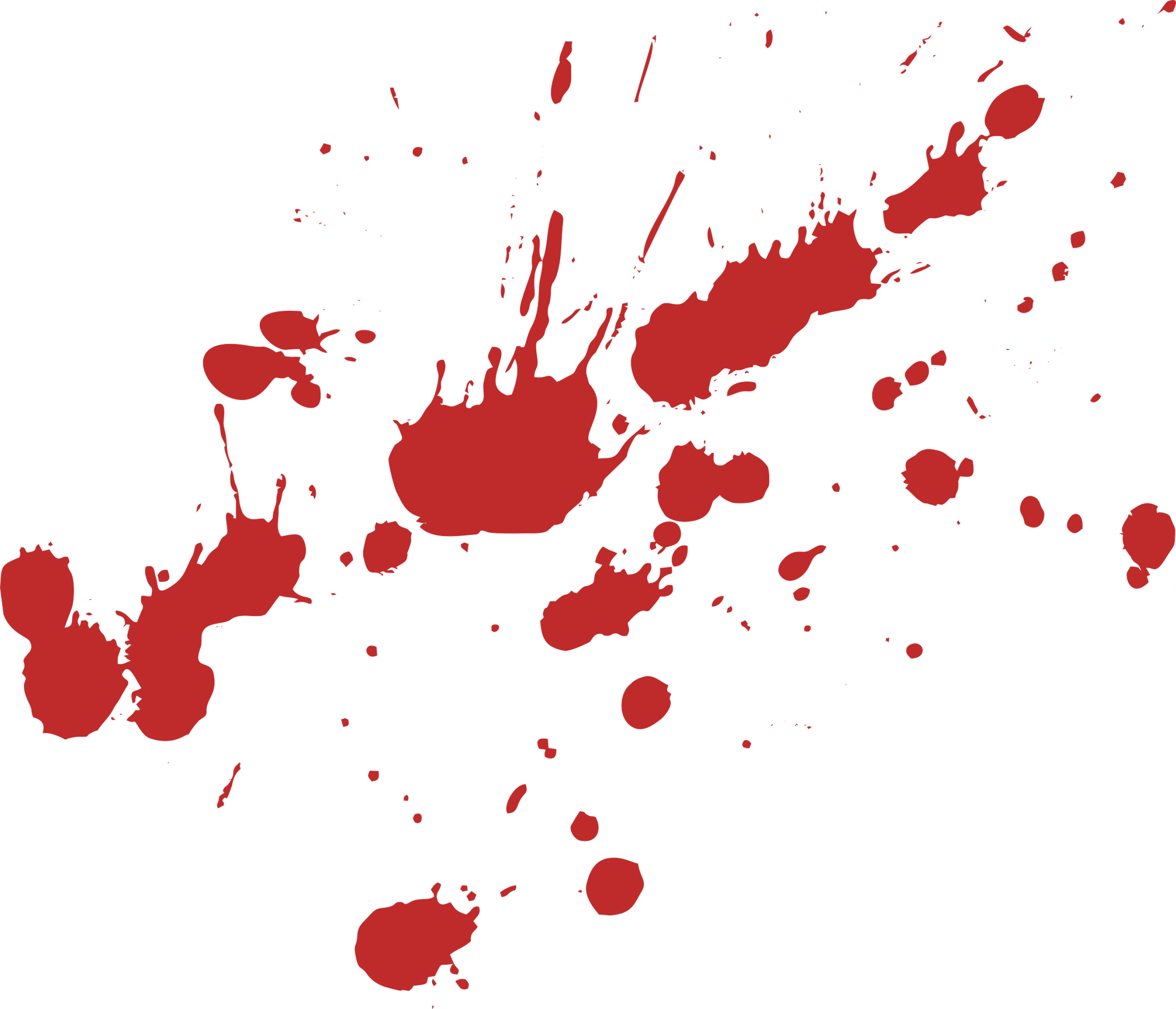 只有顏損者
會被以貌取人嗎？
[Speaker Notes: 前面的數據希望能夠告訴大家的事情是，
每個人都面臨者被他人以貌取人的這件事情。]
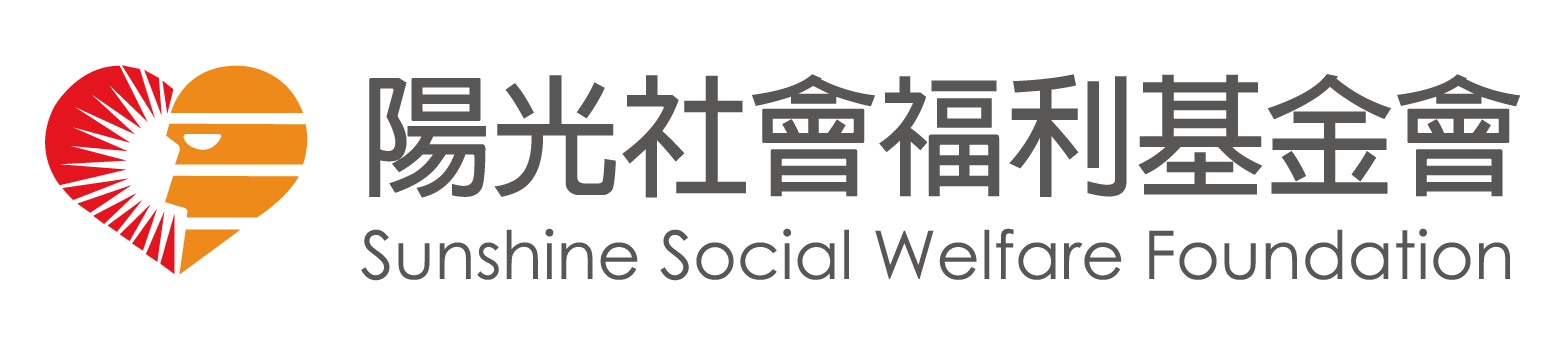 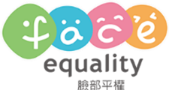 <2022年臺灣民眾對外貌的意向與經驗調查顯示>

資料來源：陽光基金會
1/7人
1/2人
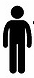 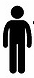 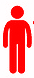 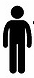 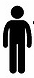 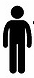 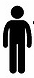 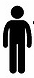 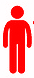 在台灣，每7人中就有1人因外貌遭受不友善對待，被取笑、批評、取不喜歡的綽號！
國高中時期最常因為外貌被取綽號，且有1/2人產生自信心受損等負面影響。
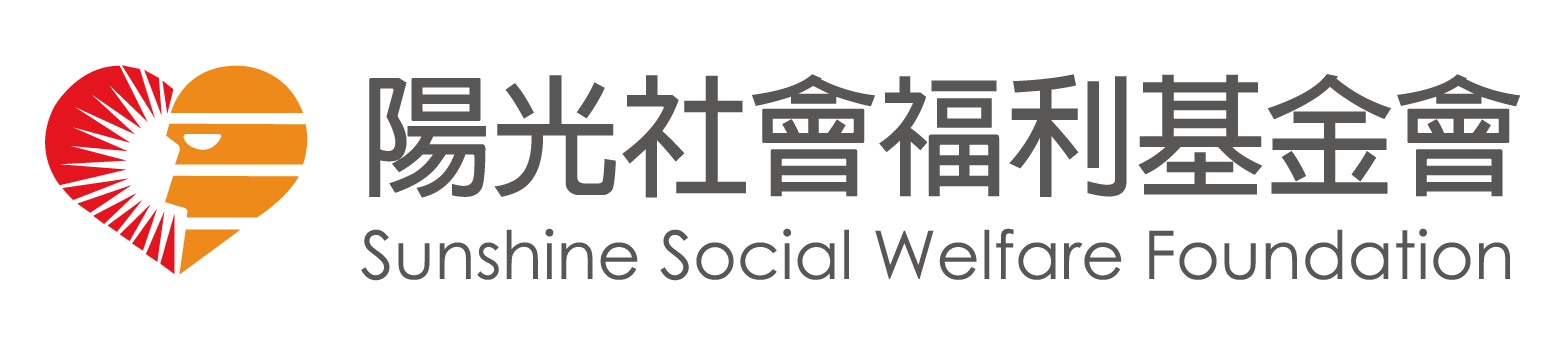 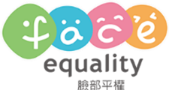 如何實踐臉部平權
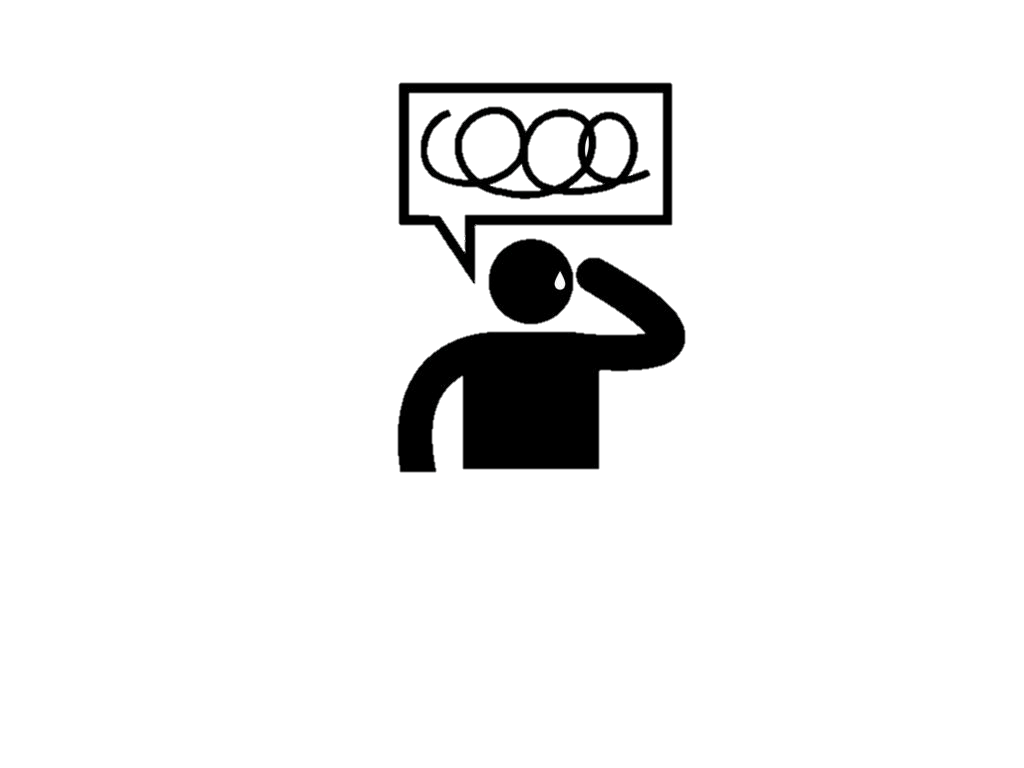 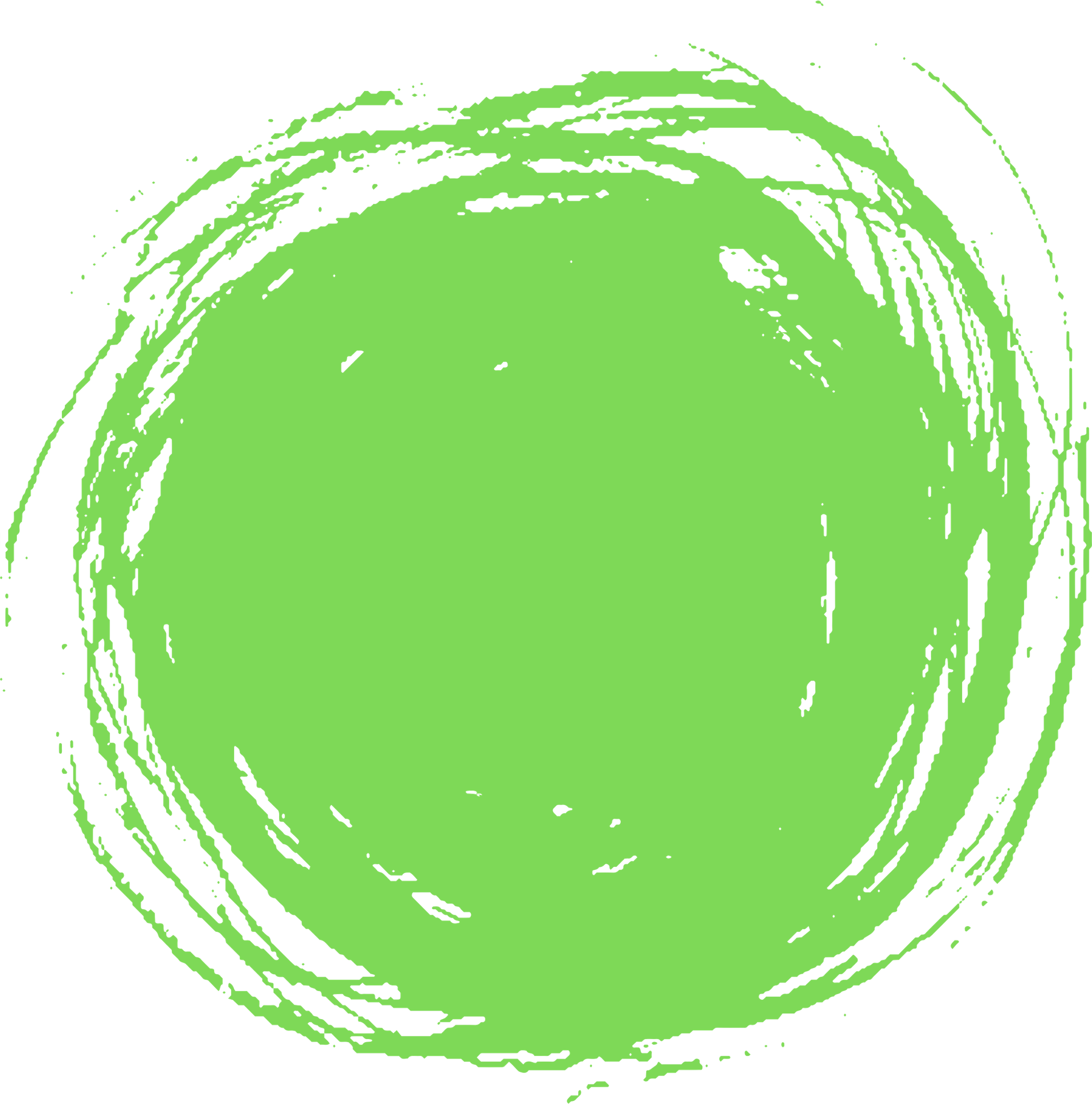 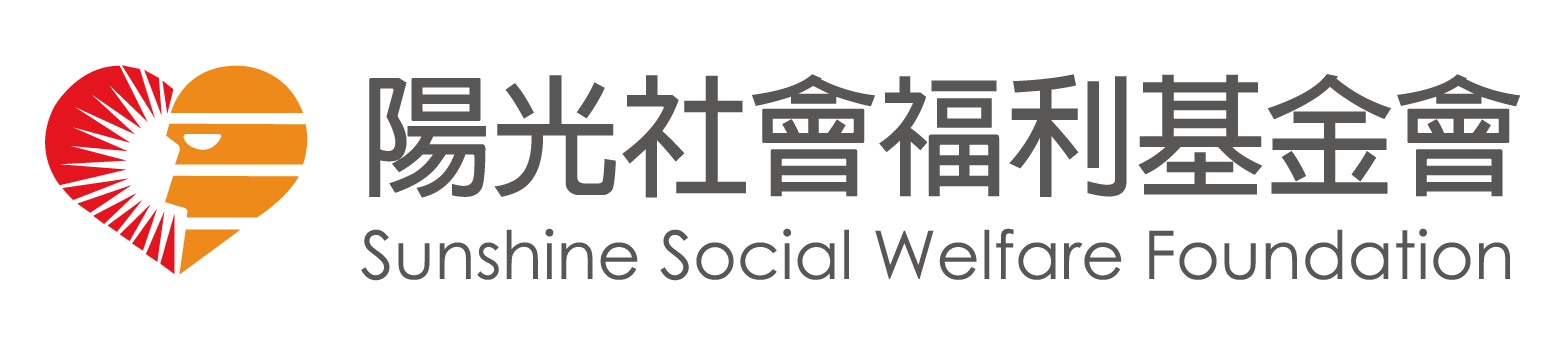 實踐
臉部平權
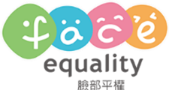 學習目標：
認識與顏面損傷者的相處方式
學習與他人相處的禮貌、尊重。

活動設計：陽光基金會三不三要（可舉生活中的例子扣連學生經驗）
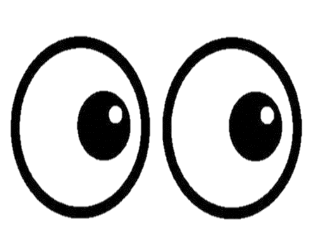 與不一樣相處---三不三要
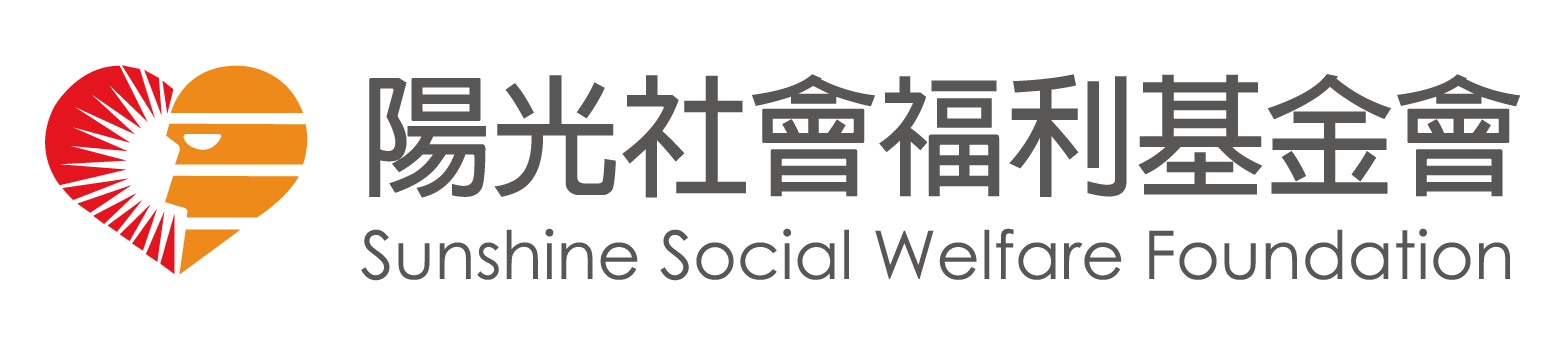 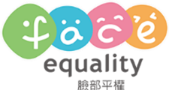 不要盯著看
多看兩眼會讓顏損朋友不舒服，建議你，看過一眼就算了，就像你對任何迎面而來的人一樣，這就是一種尊重哦！

不要問敏感問題
簡單的點頭招呼、話家常就足夠。如果我們真的要表達友善，請先忍住心頭的好奇，讓對方先熟悉你再說吧！

不要給建議
除非他自己詢問，否則不要貿然給建議。給建議這樣的舉止，可能只是提醒他們「你需要幫助，因為你長得不一樣」。
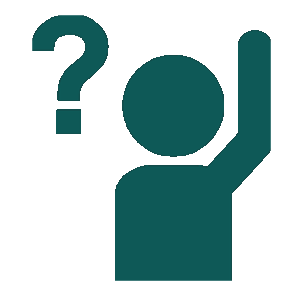 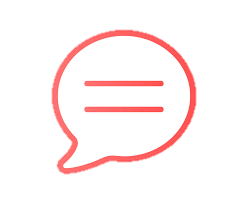 與不一樣相處---三不三要
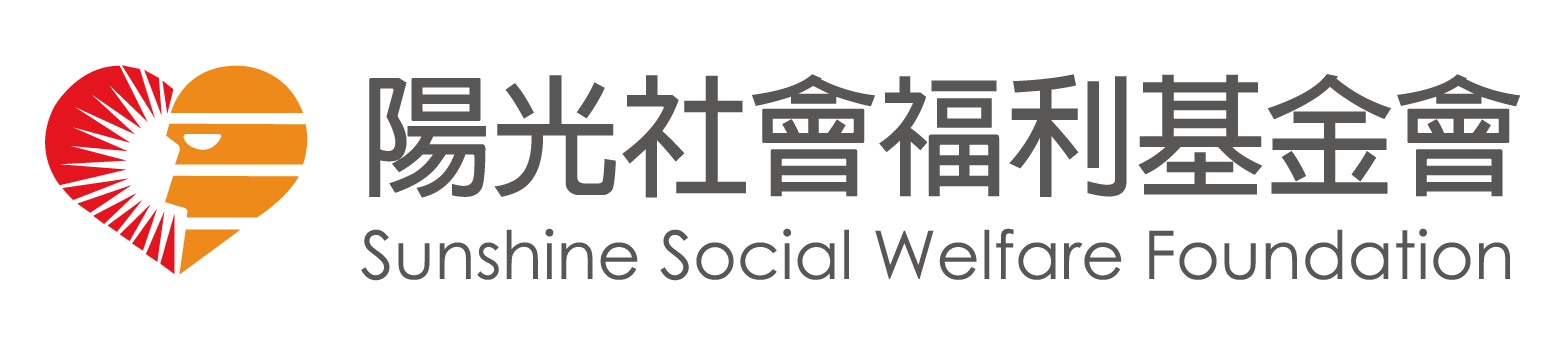 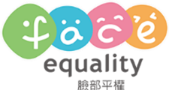 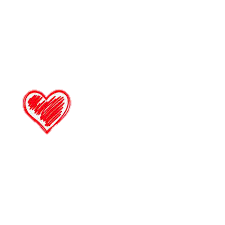 要有平常心
顏損朋友最困擾的就是他不可抹滅的記號，他們本身也很討厭被別人特殊化，所以把他們當成普通人即可

要有同理心
試想，如果我們就是顏損者，會希望別人怎麼對待？試著同理他們的狀況，就比較能理解和體諒。

要有耐心與愛心
和顏損朋友相處，試著了解他，也分享你自己；就跟一般朋友往來一樣，找出共同的興趣、話題。
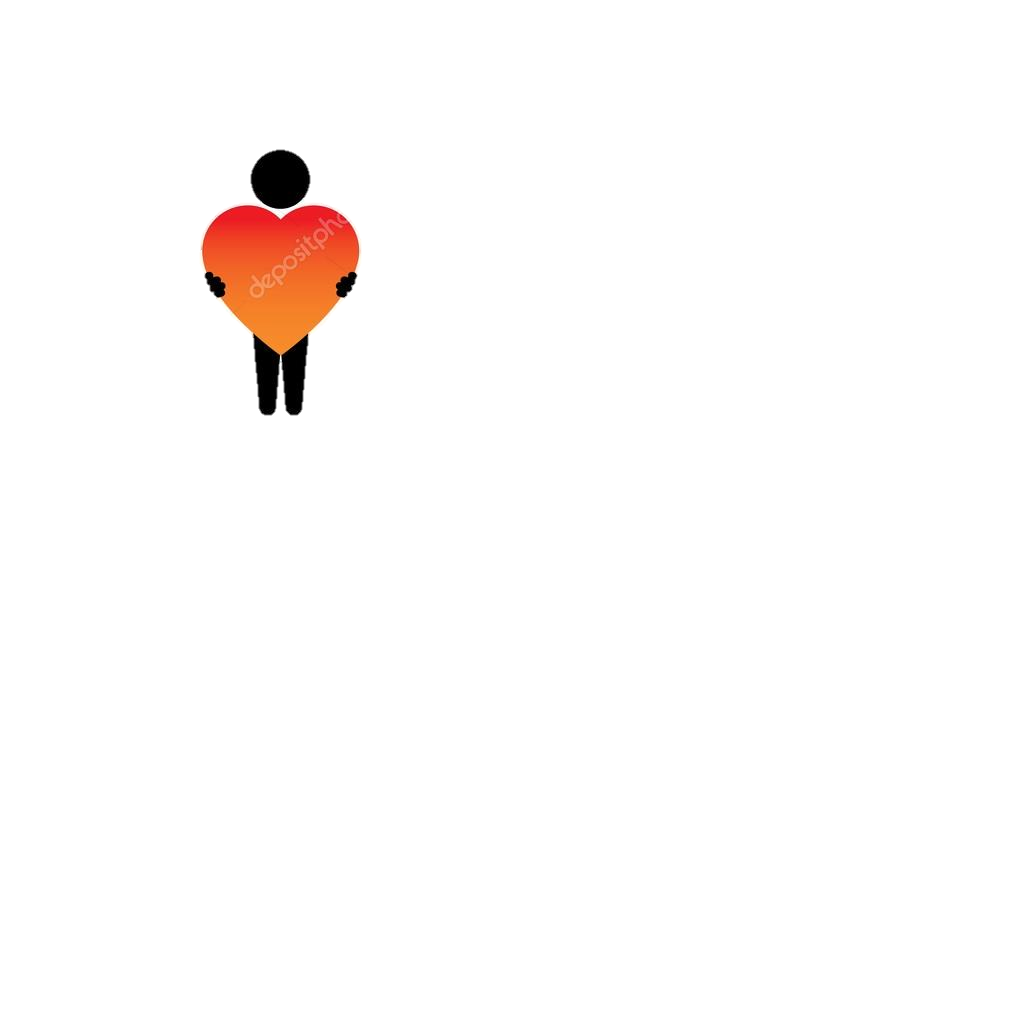 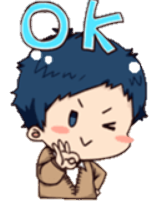 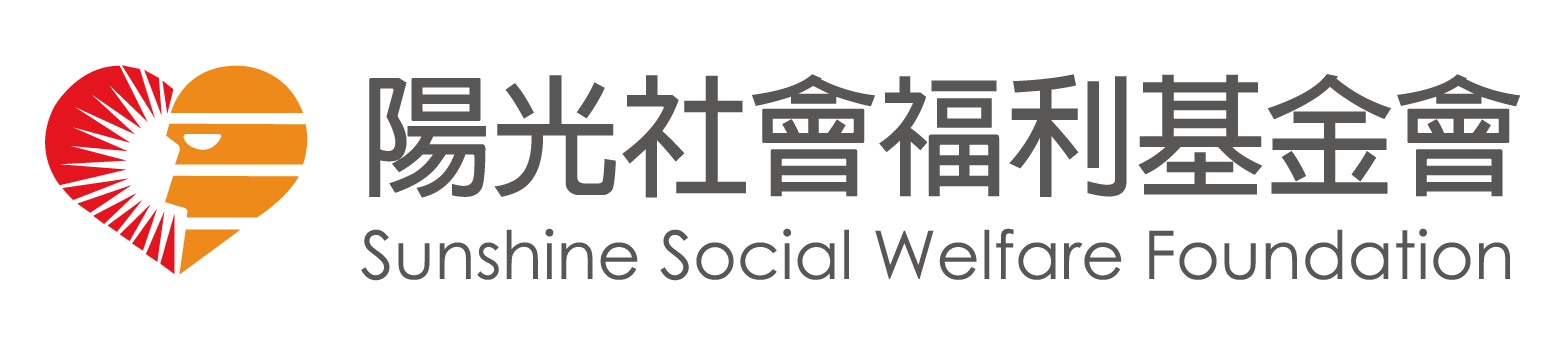 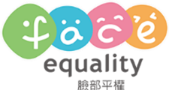 引導式繪畫
創作時間